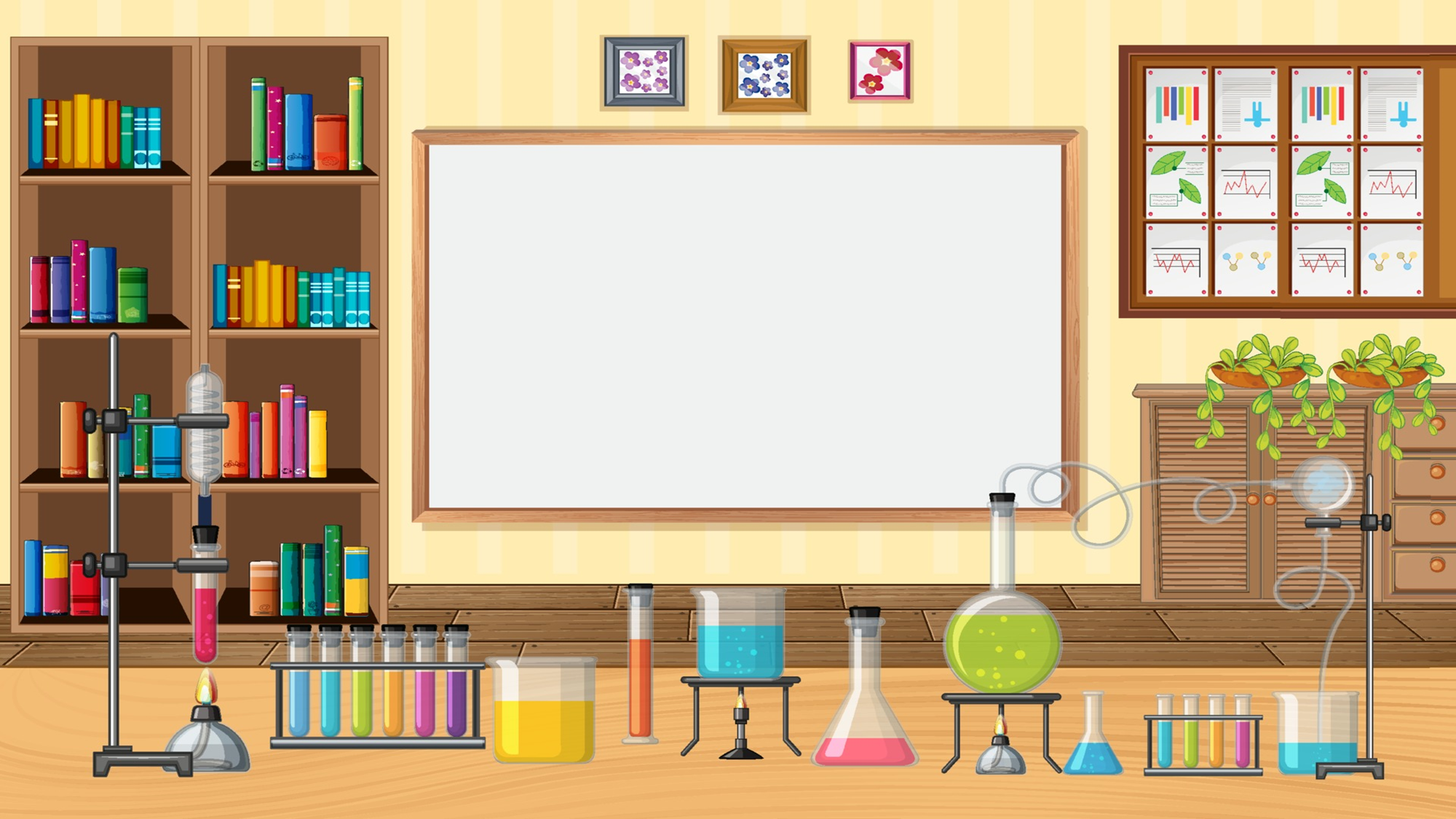 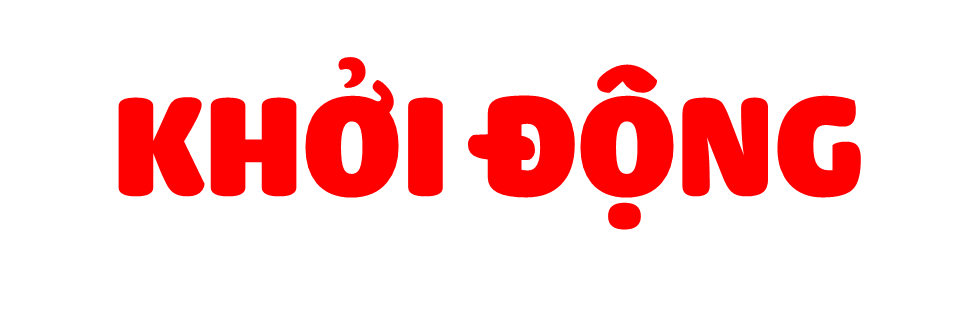 BIỆT ĐỘI ANH HÙNG
HƯỚNG DẪN
Hãy giúp cảnh sát bắt những tên cướp bằng cách trả lời đúng những câu hỏi.
2 Đội
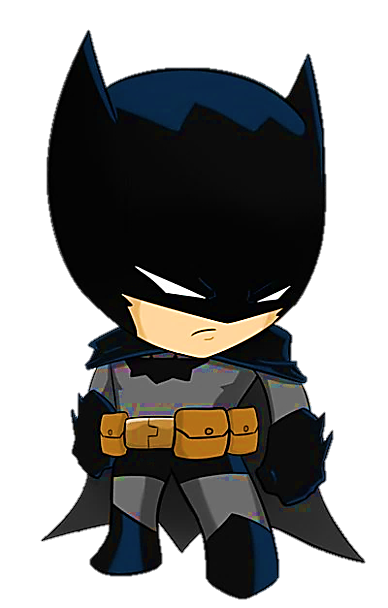 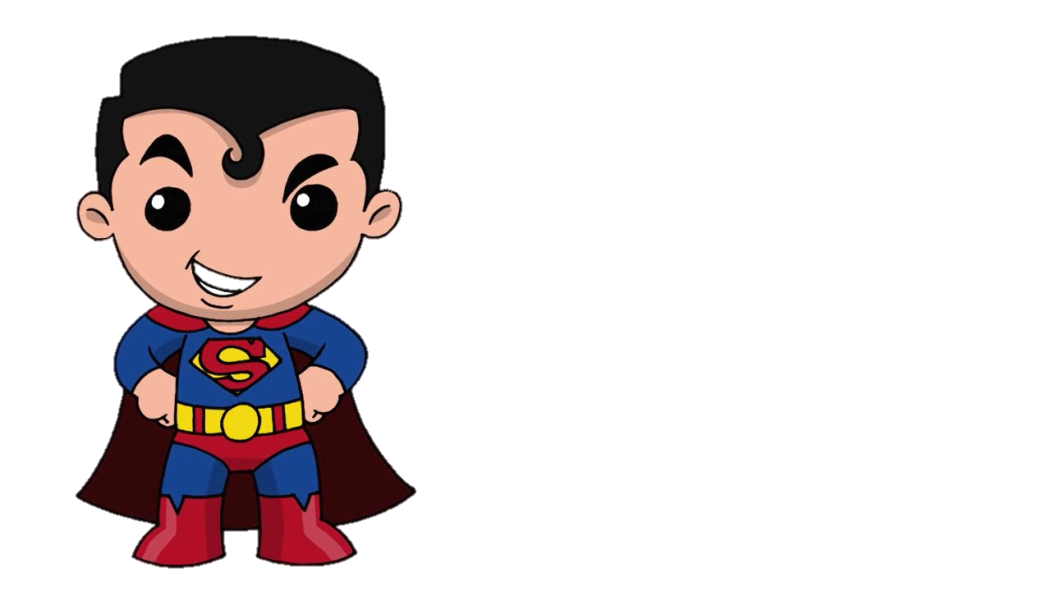 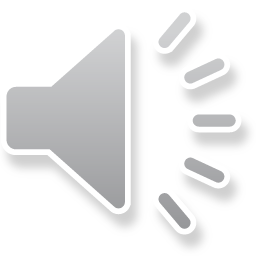 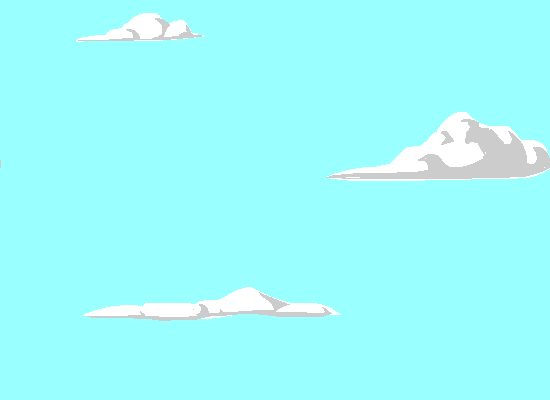 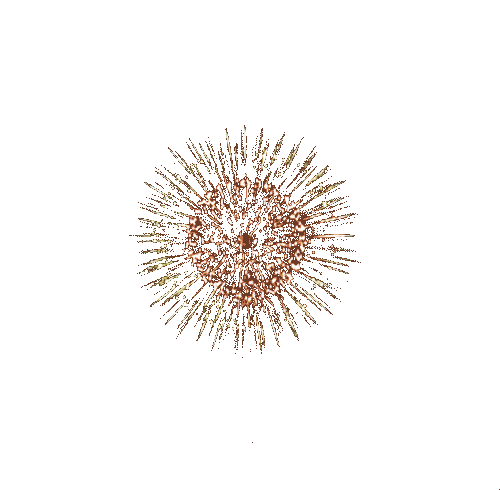 1
2
3
4
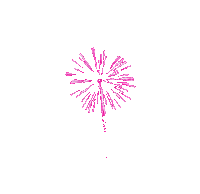 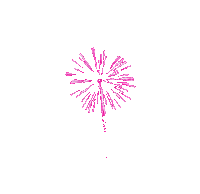 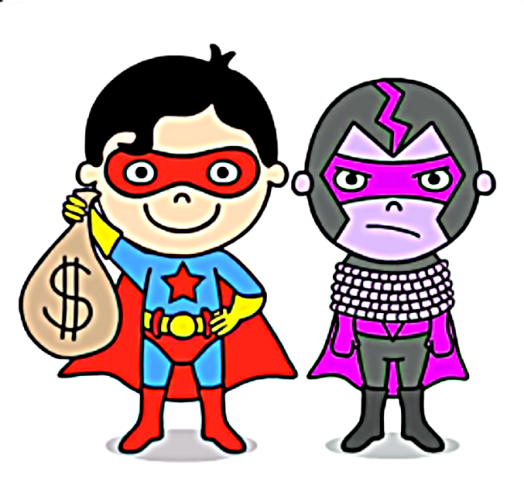 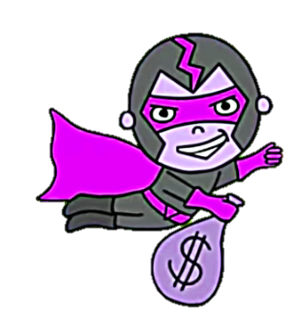 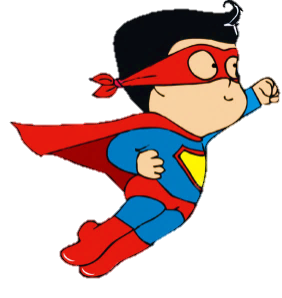 POW!
Tiếp
Kể tên các thức ăn chứa nhiều chất bột đường?
Cơm, bún, phở, bánh mì…
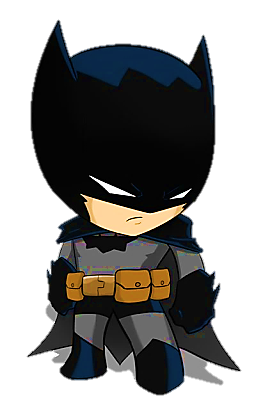 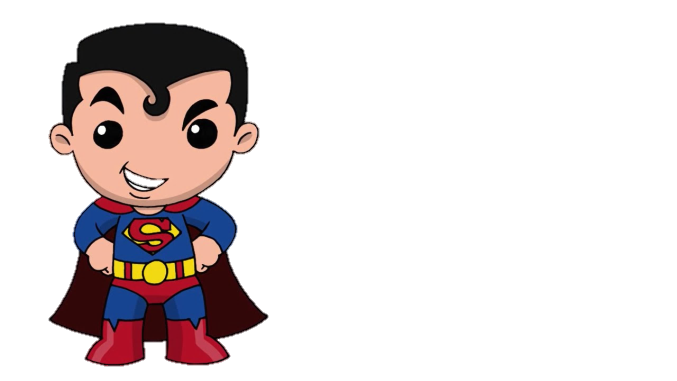 Trở về
Kể tên các thức ăn chứa nhiều chất béo?
Thịt lợn mỡ, lạc, dầu vừng (mè), dầu đậu nành….
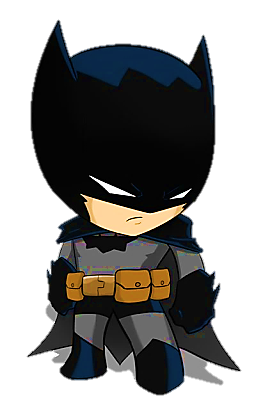 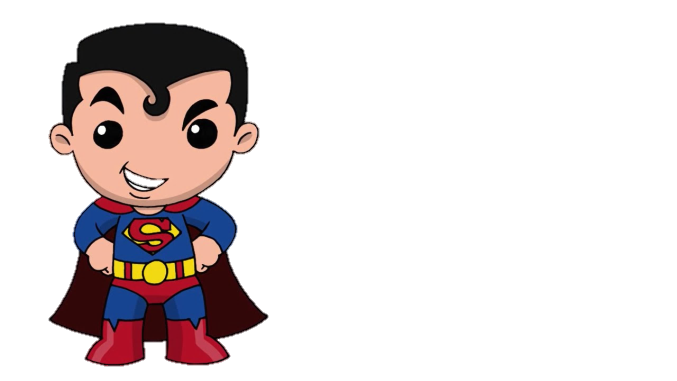 Trở về
Kể tên các thức ăn chứa nhiều chất đạm?
Thịt lợn, thịt gà, lạc, nấm, trứng, tôm, cá….
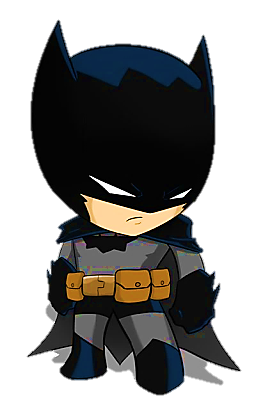 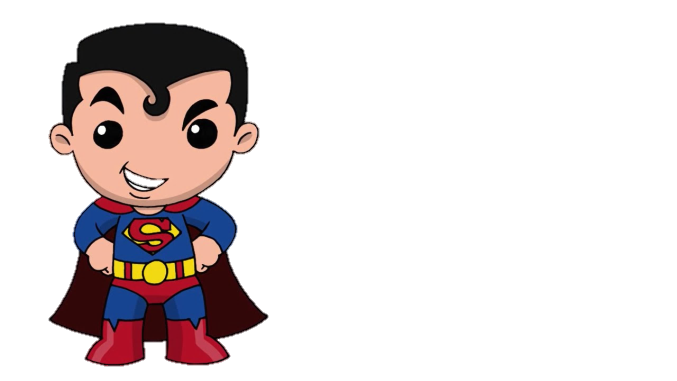 Trở về
Kể tên các thức ăn chứa nhiều vitamin và khoáng chất?
Súp lơ, rau cải, đu đủ,  nước ép cà rốt, lòng đỏ trứng…
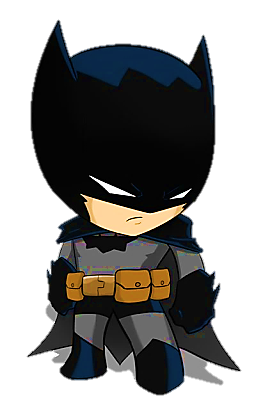 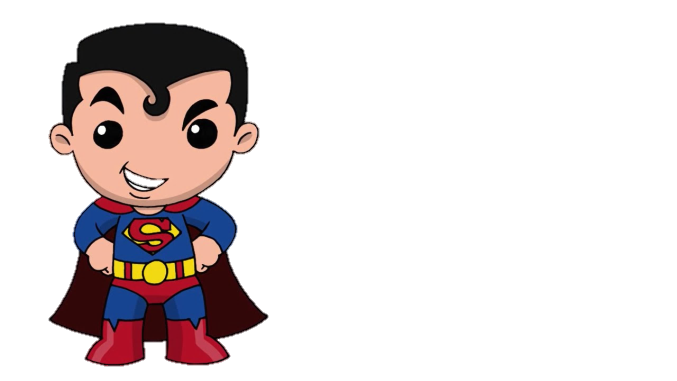 Trở về
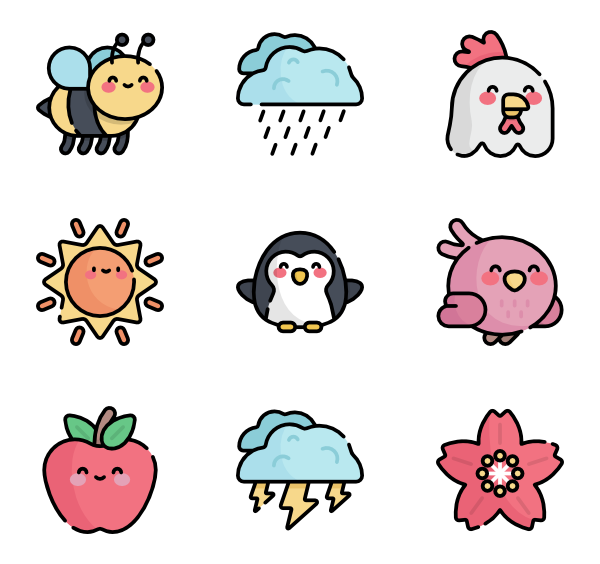 Thứ … ngày … tháng … năm …
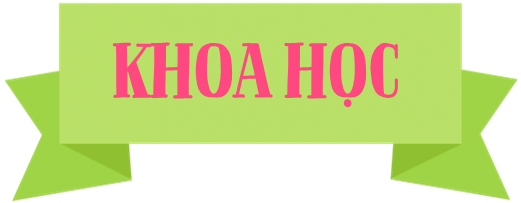 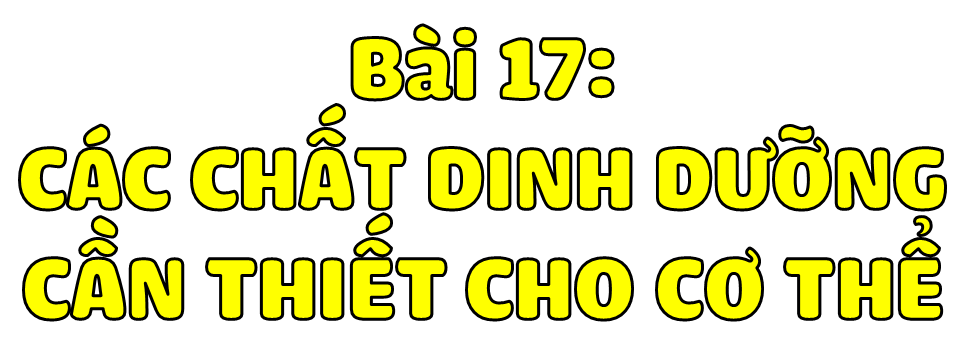 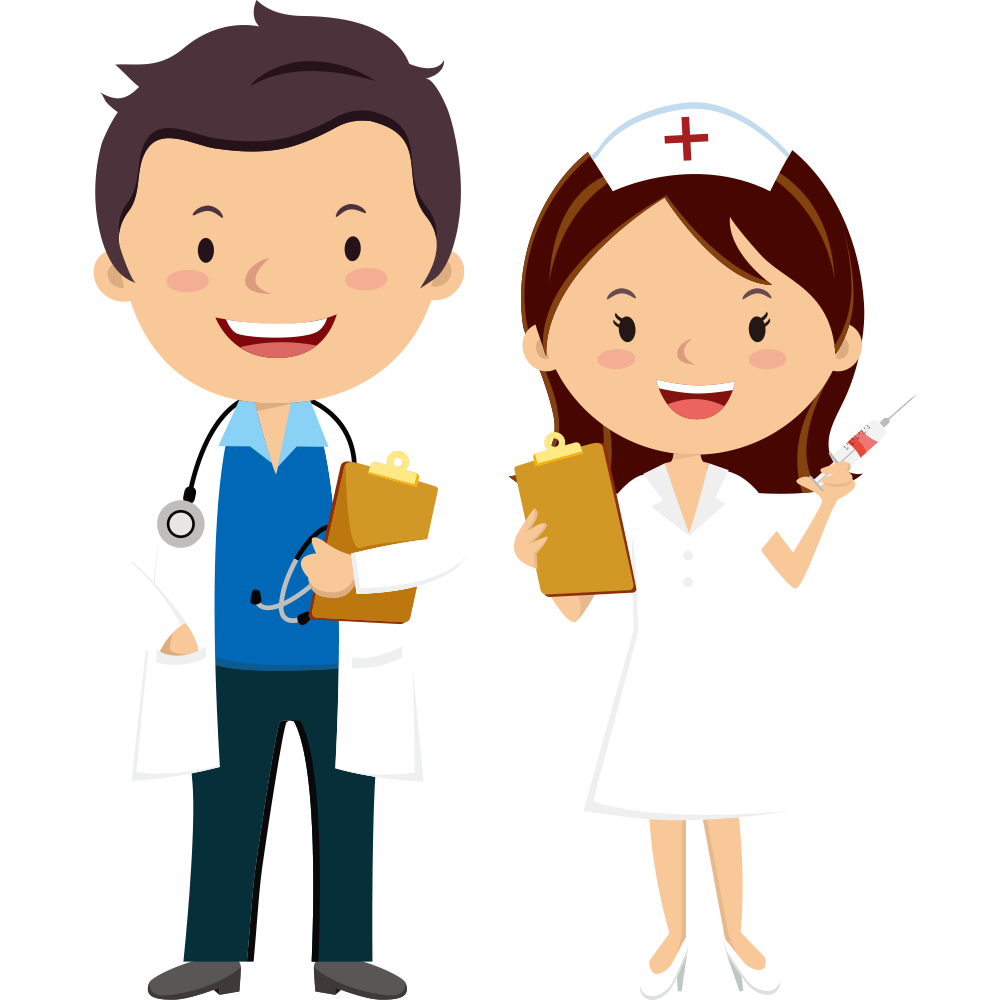 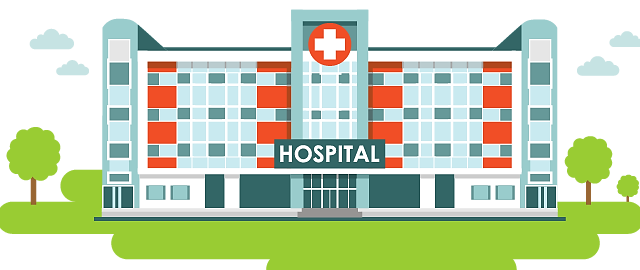 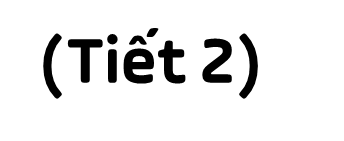 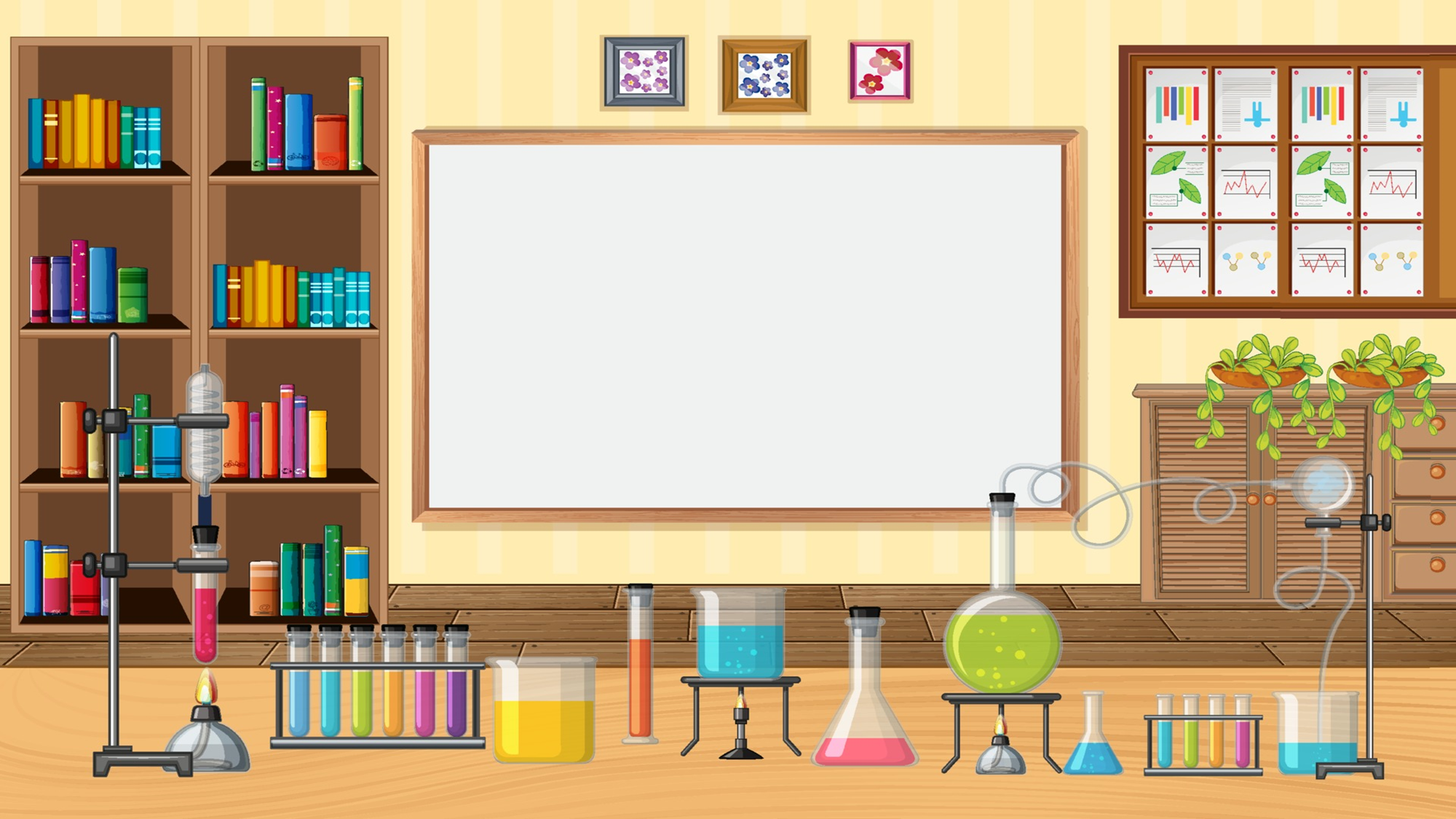 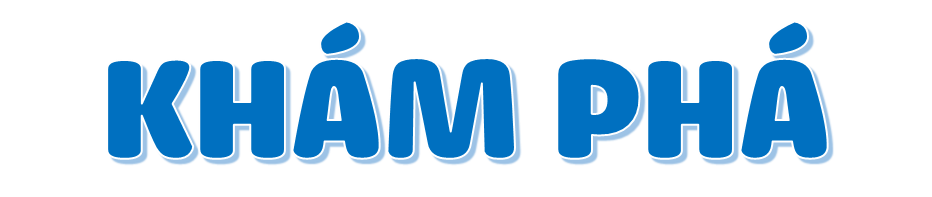 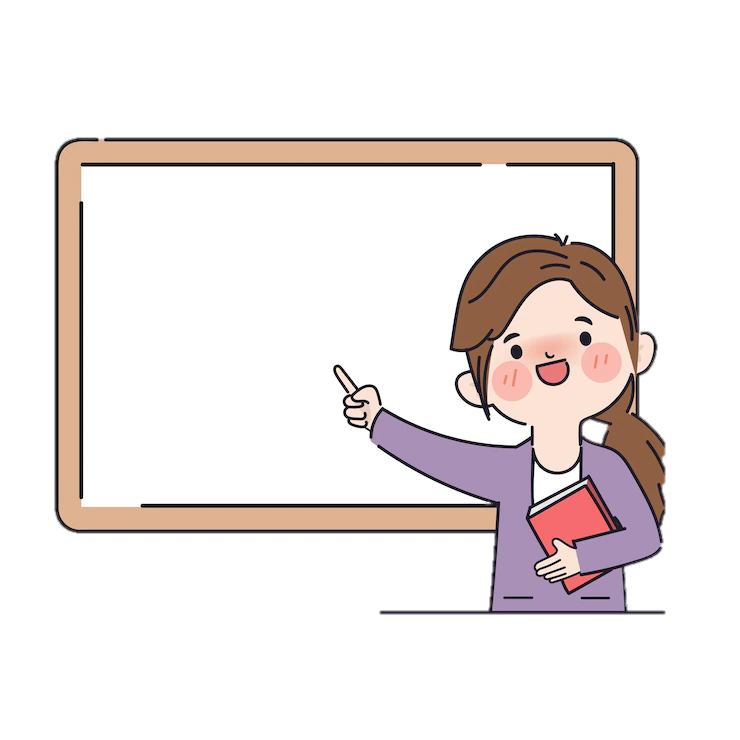 2) Vai trò của các nhóm chất dinh dưỡng đối với cơ thể
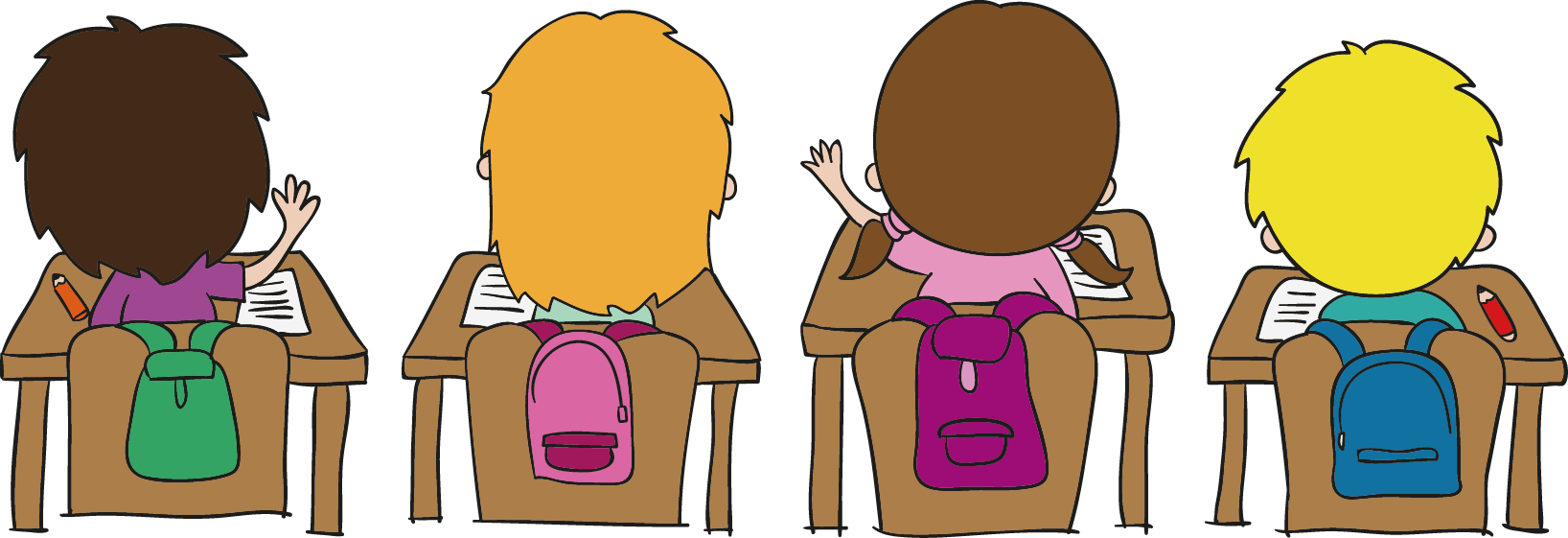 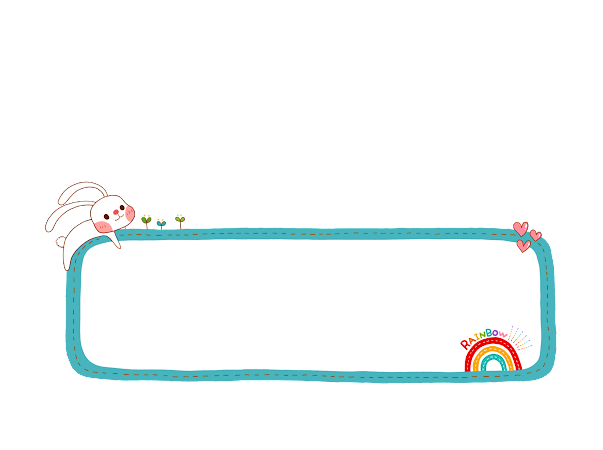 Nêu vai trò của từng nhóm chất dinh dưỡng đối với cơ thể.
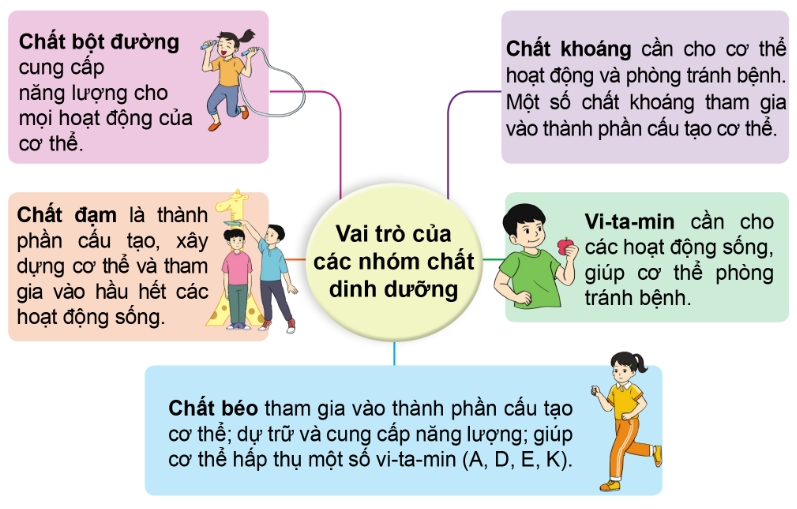 Thảo luận nhóm
Thảo luận nhóm
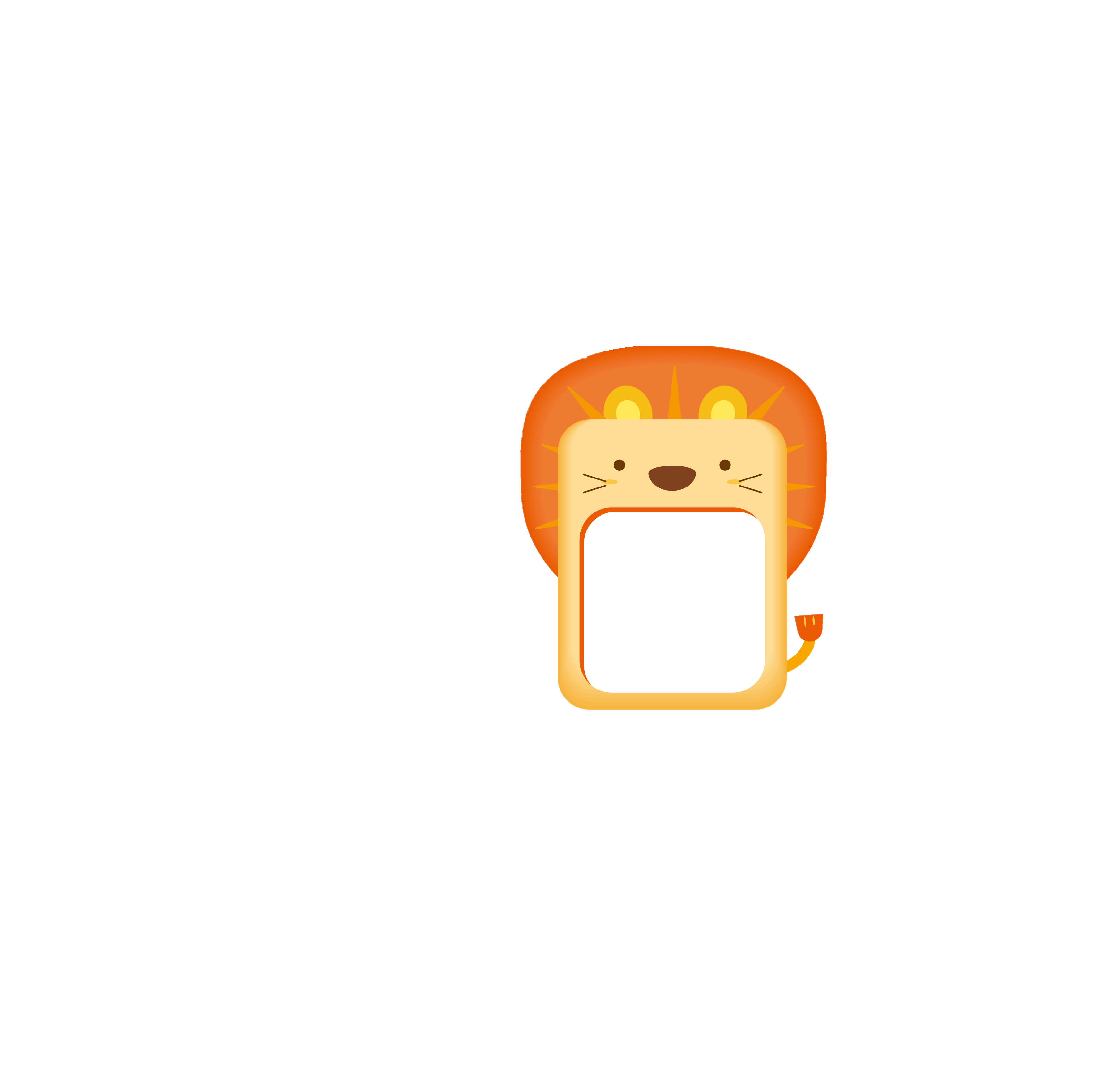 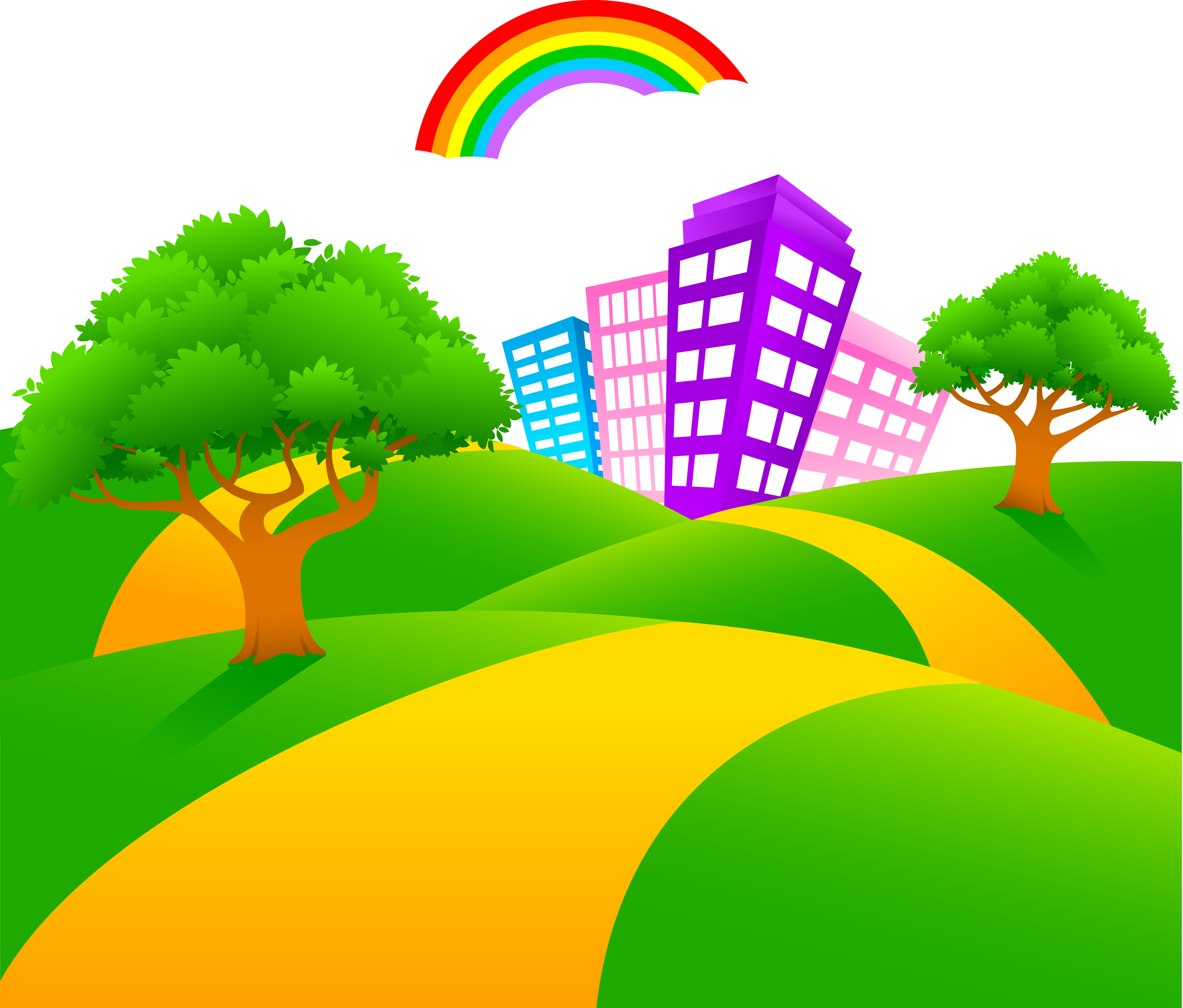 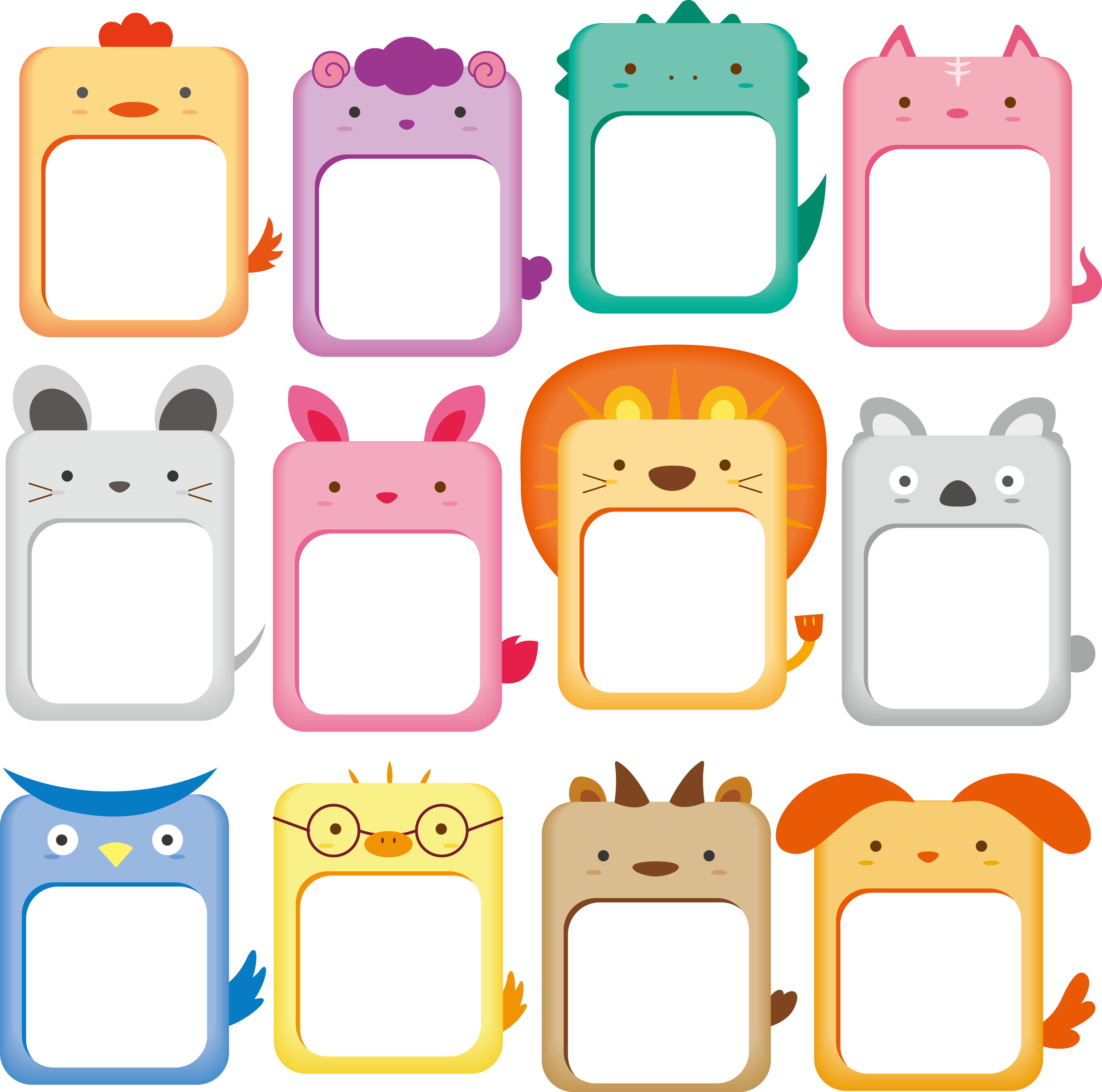 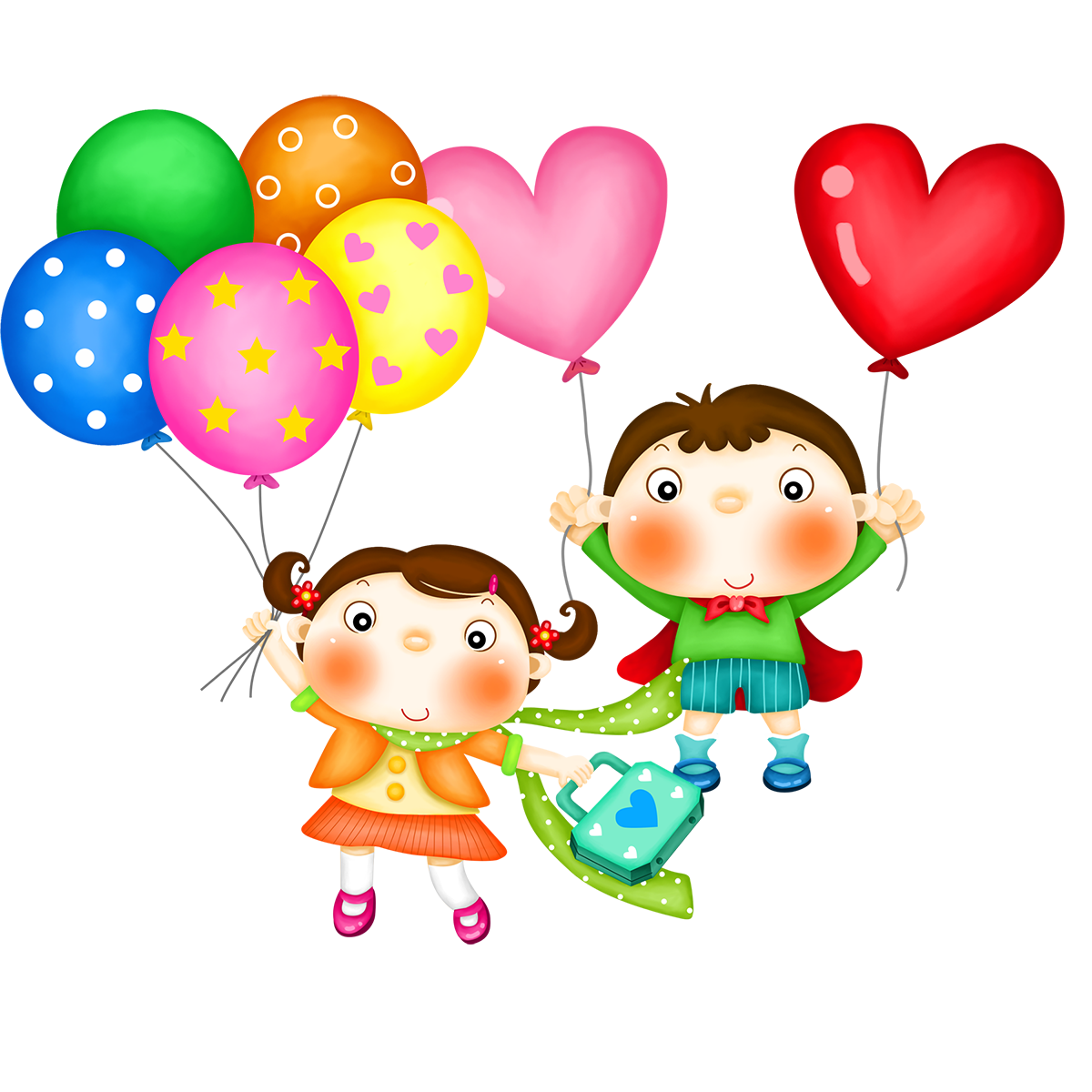 Trình bày trước lớp
Trình bày trước lớp
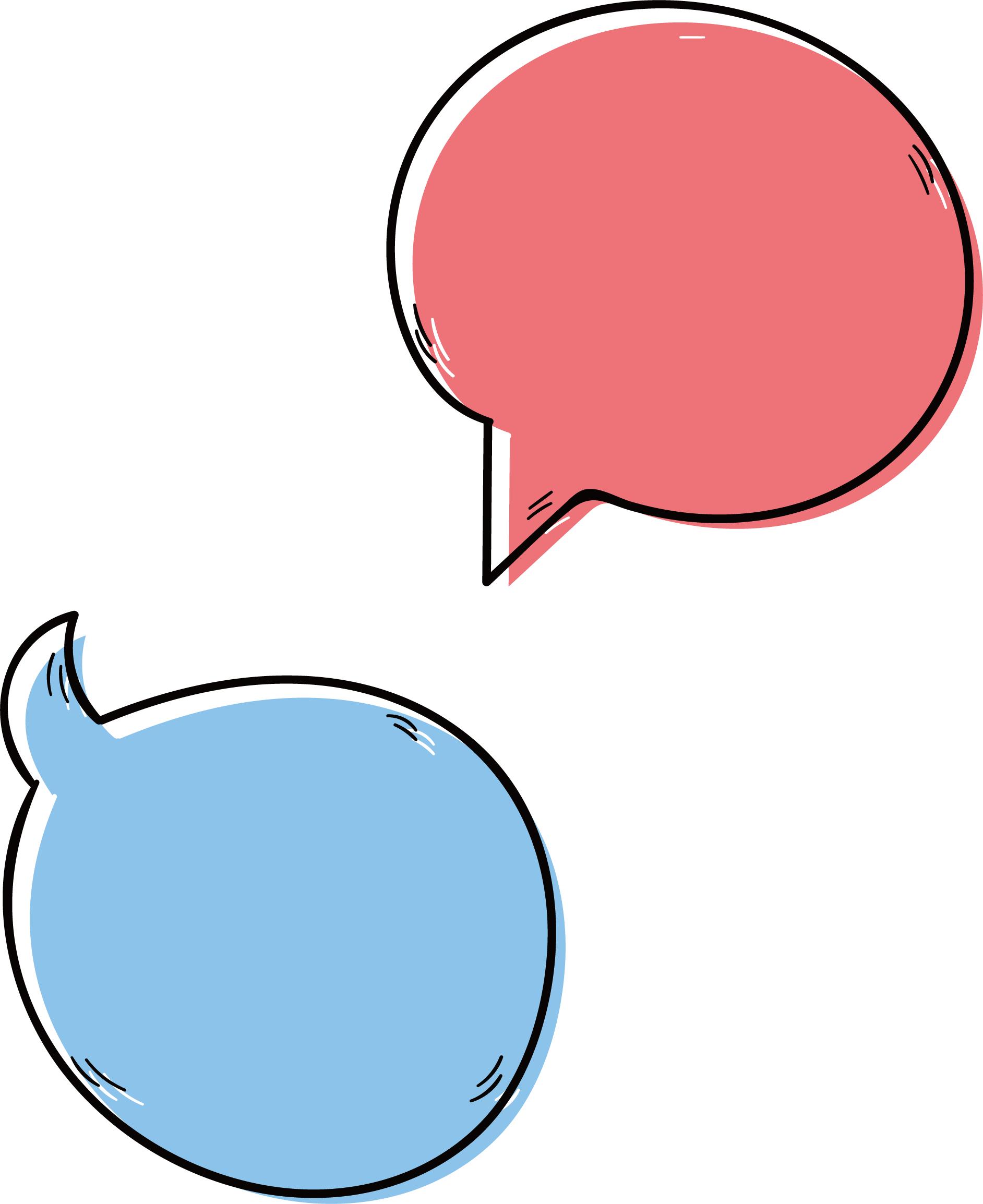 Nhận xét
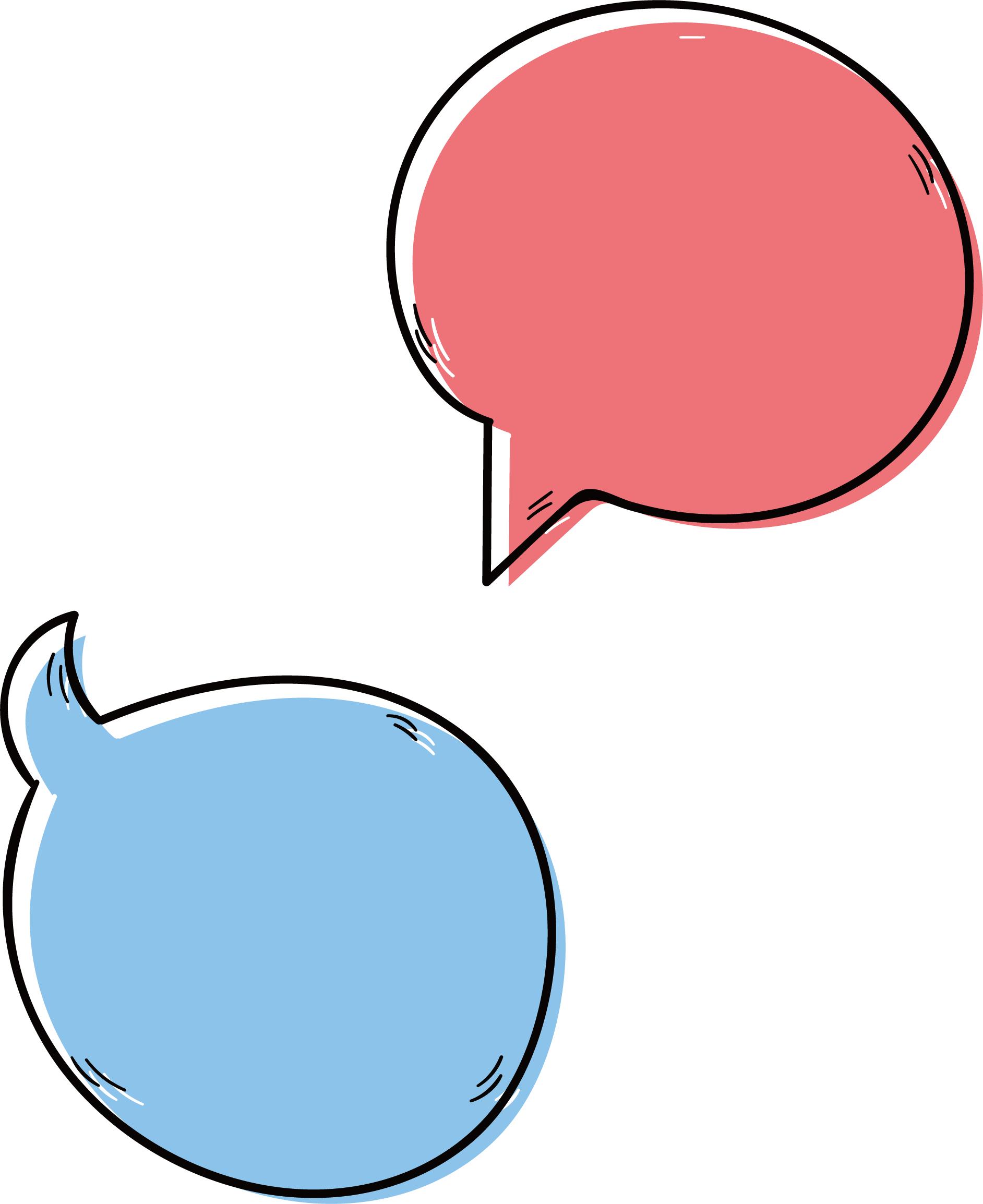 Trình bày
Chất khoáng: cần cho cơ thể hoạt động và phòng tránh bệnh. Một số chất khoáng tham gia vào thành phần cấu tạo cơ thể.
Vi-ta-min: cần cho hoạt động sống và giúp cho cơ thể phòng tránh bệnh.
Chất bột đường: cung cấp năng lượng cho mọi hoạt động của cơ thể.
Chất béo: tham gia vào cấu tạo cơ thể, dự trữ và cung cấp năng lượng, giúp hòa tan một số vi-ta-min.
Chất đạm: là thành phần xây dựng, cấu tạo cơ thể và tham gia vào hầu hết các hoạt động sống.
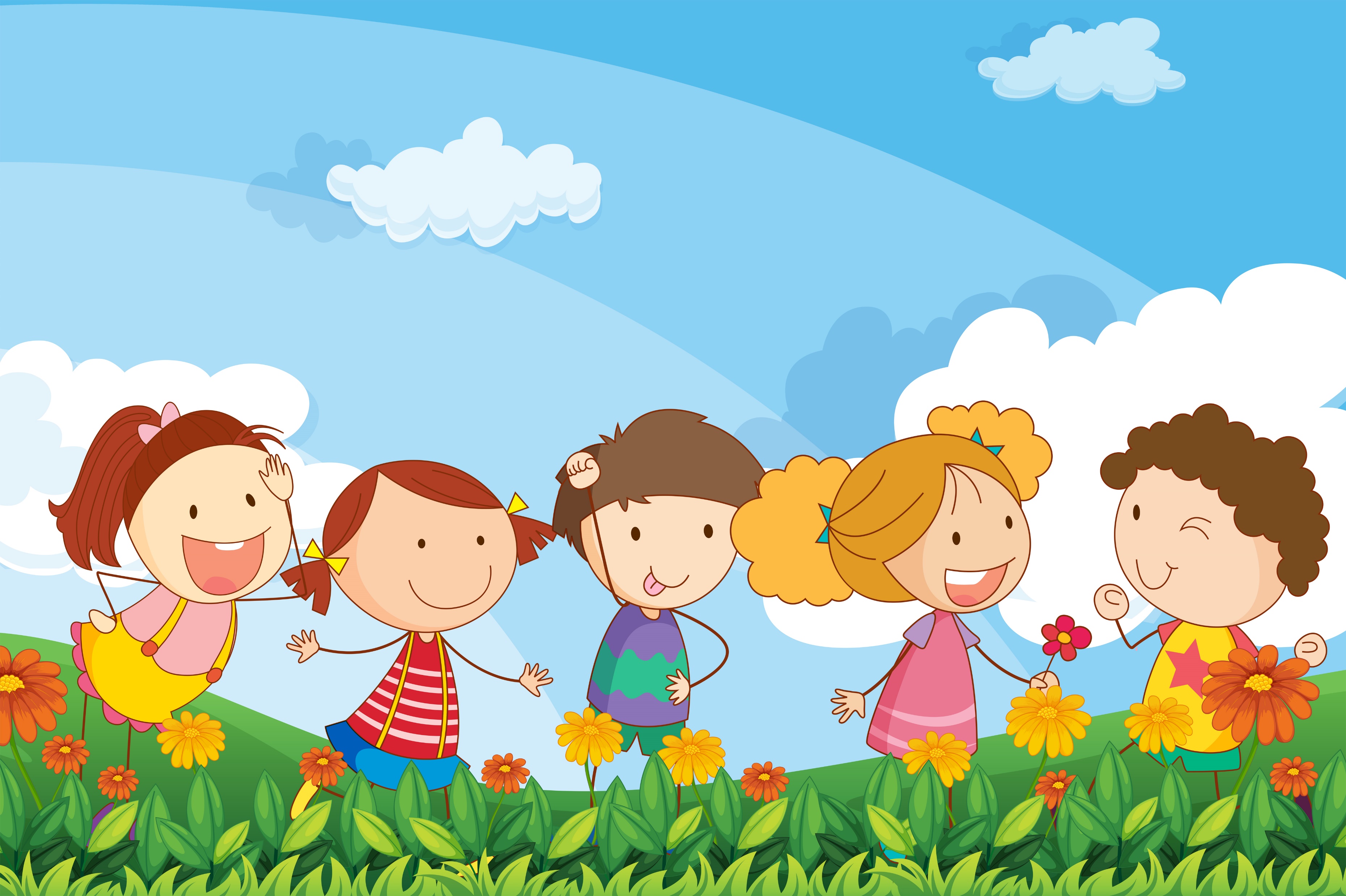 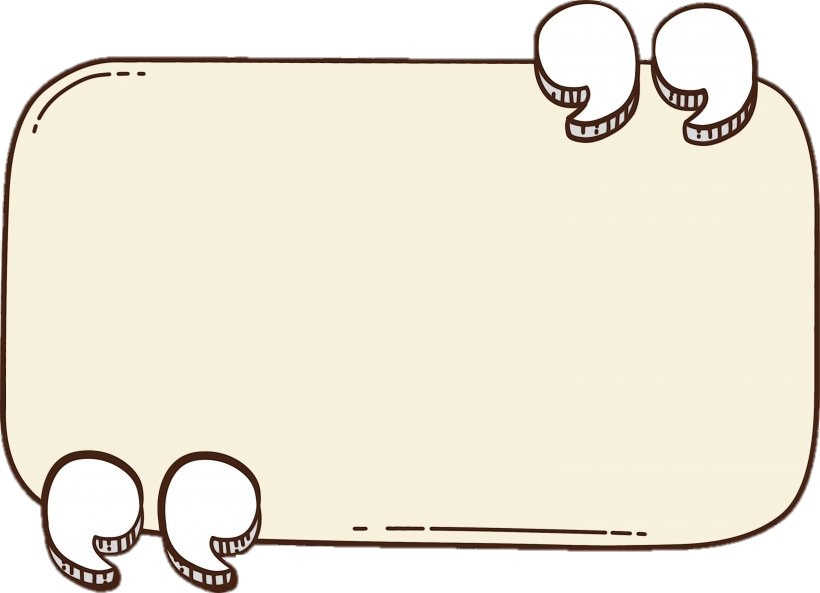 Mỗi nhóm chất dinh dưỡng đều có 1 vai trò quan trọng, vì vậy trong một bữa ăn cần phải đảm bảo sự kết hợp đa dạng giữa các nhóm chất dinh dưỡng để giúp cơ thể cung cấp đủ năng lượng cho mọi hoạt động.
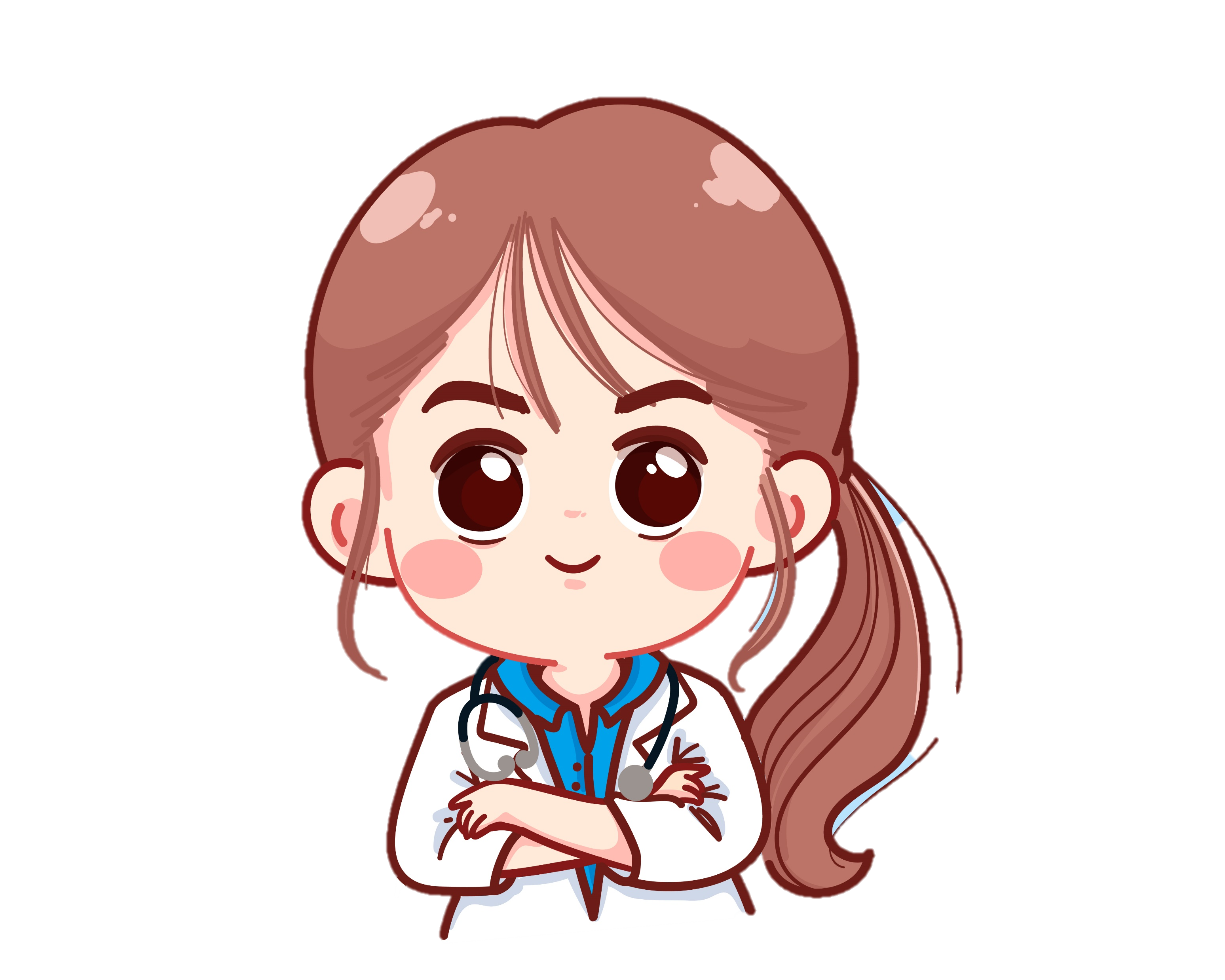 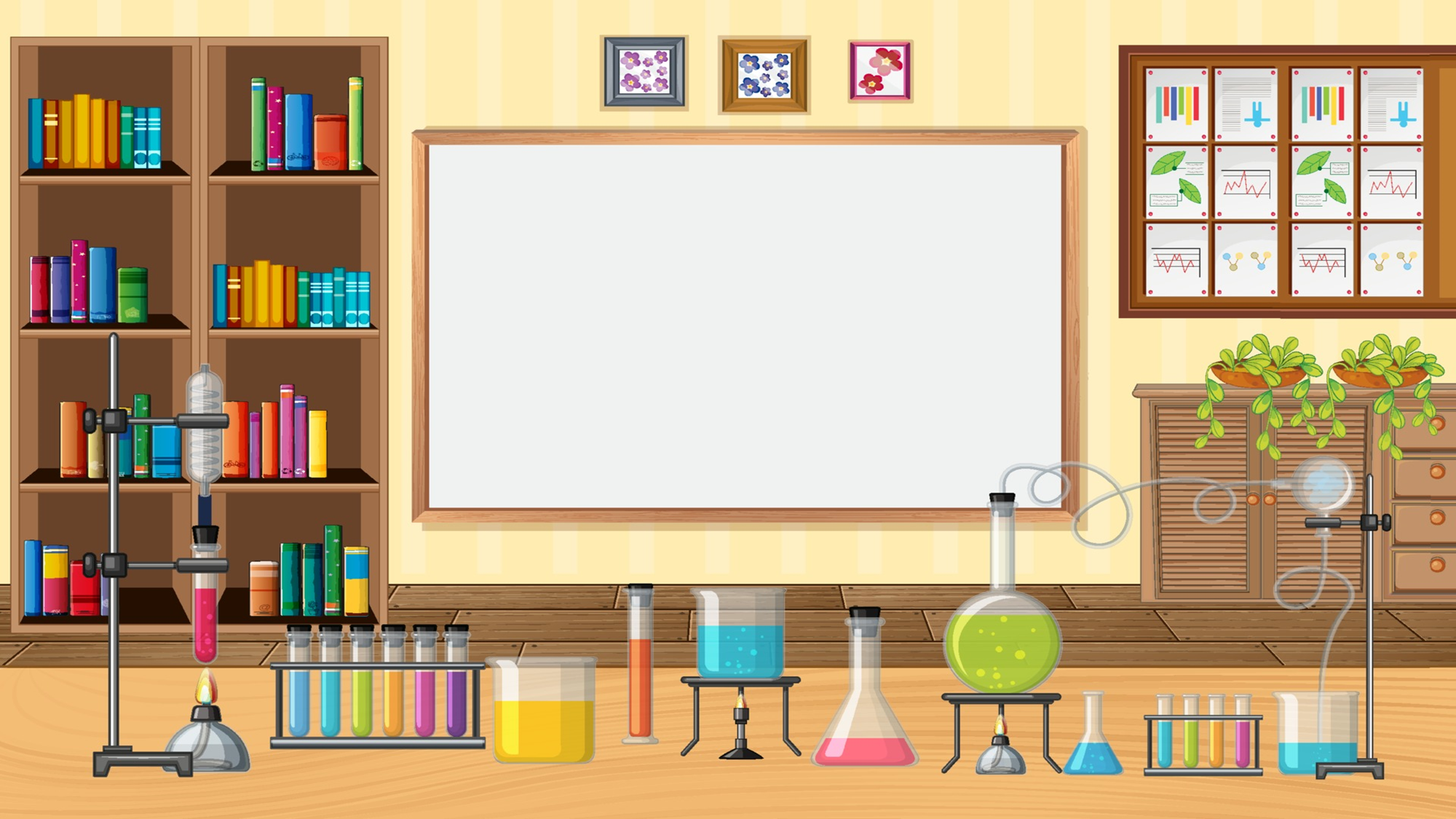 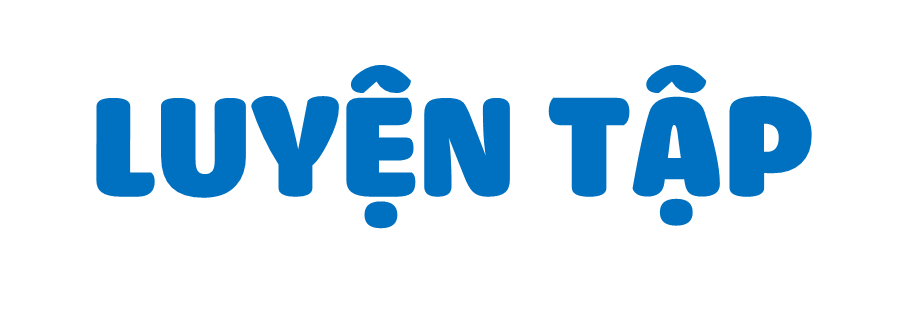 Kể tên các thức ăn mà em đã ăn ngày hôm qua. Hãy cho biết nhóm chất dinh dưỡng nào có nhiều trong mỗi thức ăn đó và vai trò của chúng đối với cơ thể theo gợi ý dưới đây.
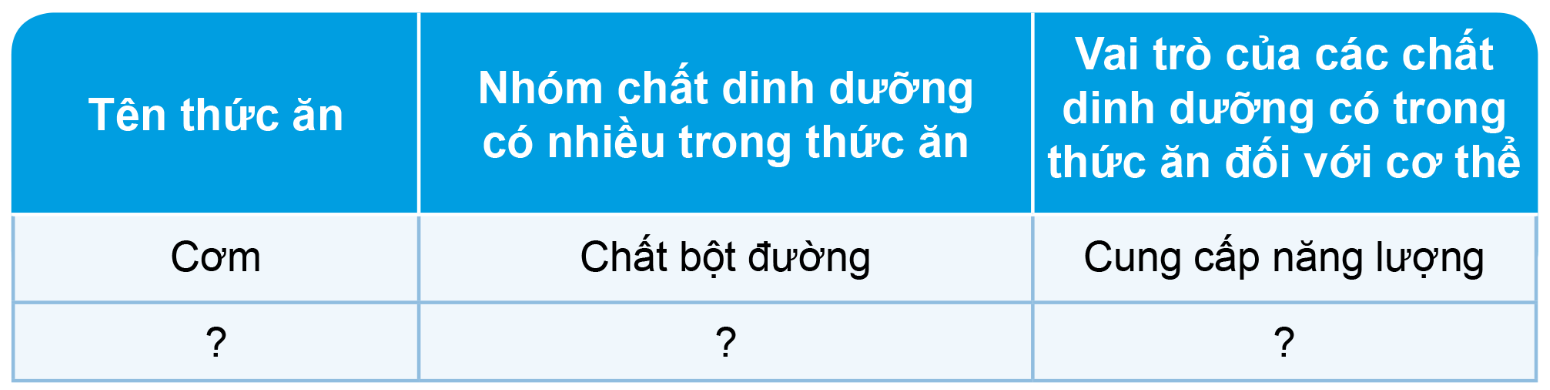 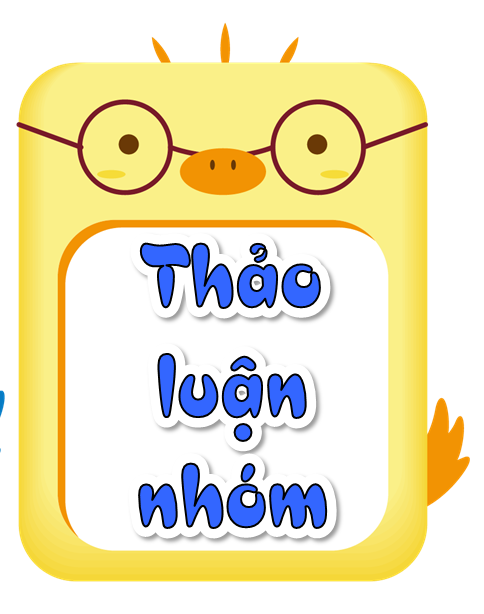 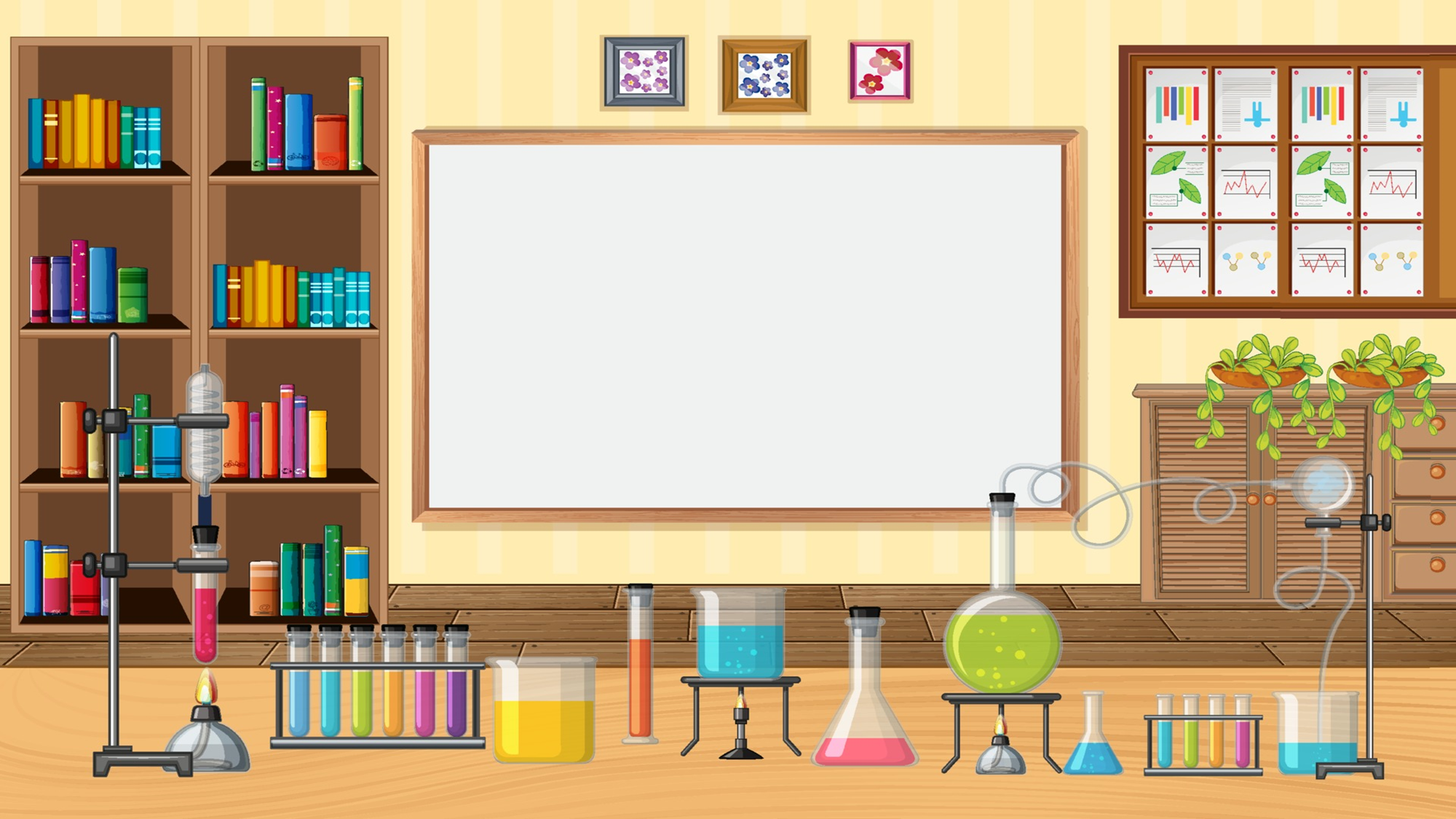 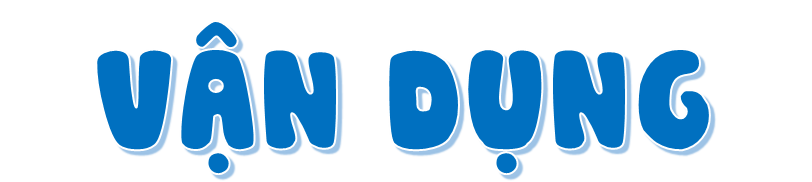 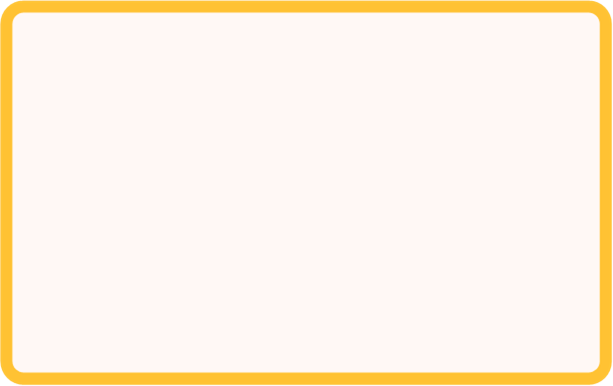 Trò chơi “Lật mảnh ghép”
Luật chơi: Trả lời đúng một câu hỏi sẽ mở được một mảnh ghép. Khi trả lời được tất cả các câu hỏi chúng ta sẽ hoàn thành được hình ảnh.
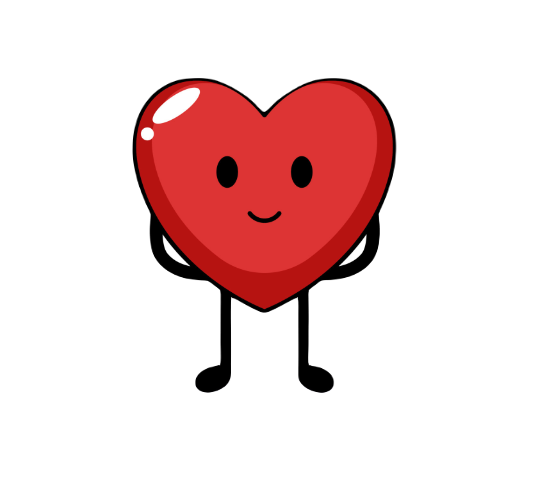 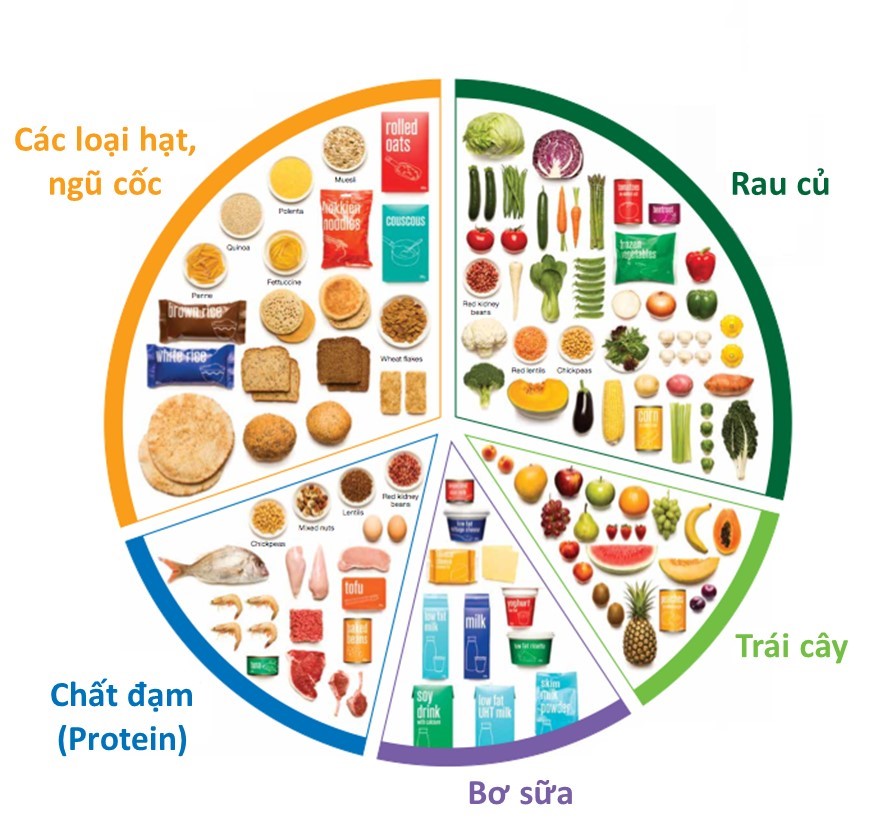 2
1
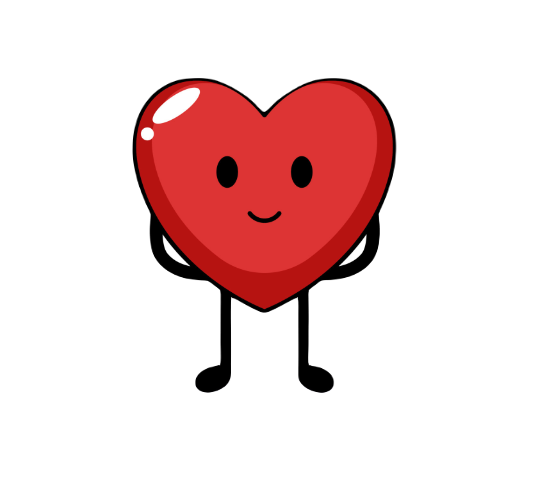 3
4
[Speaker Notes: Trả lời xong bấm trái tim để đến bài mới]
Nêu vai trò của chất bột đường đối với cơ thể
Cung cấp năng lượng cho mọi hoạt động của cơ thể.
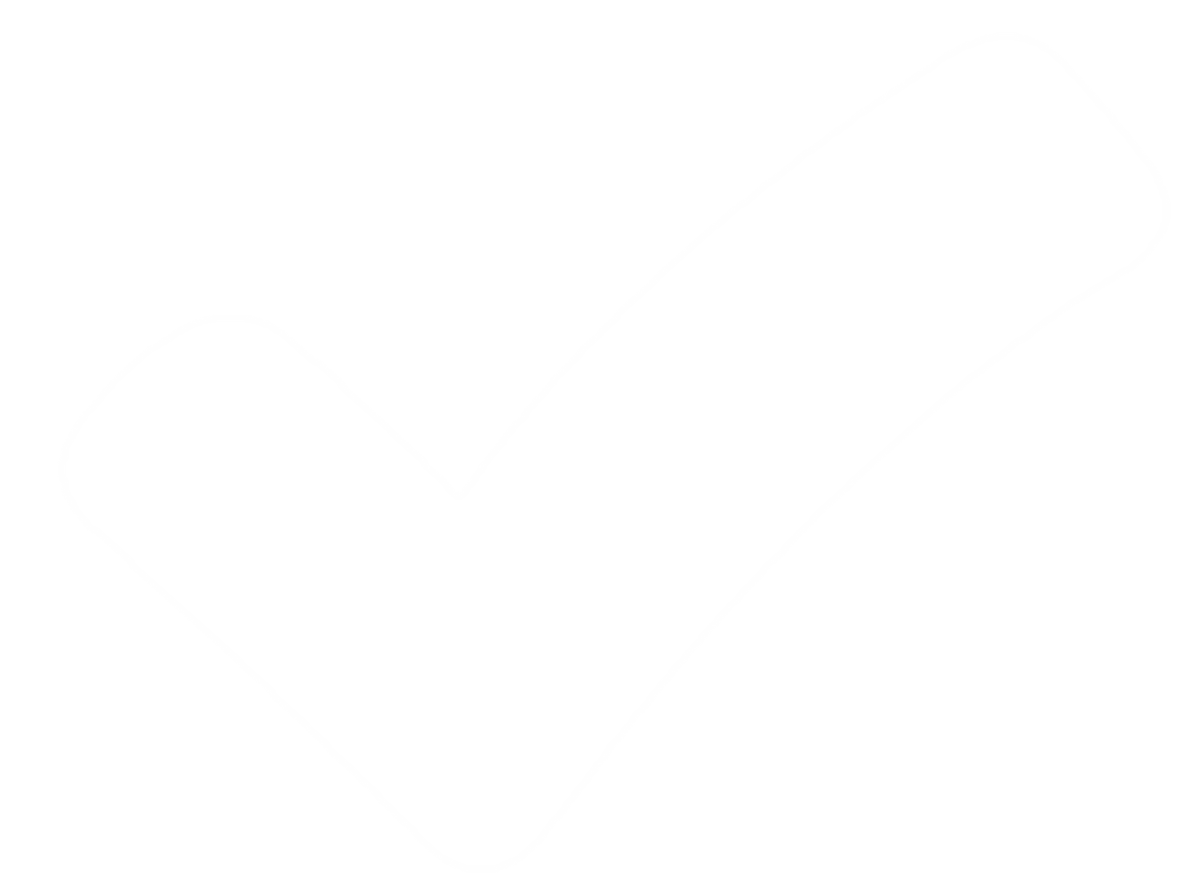 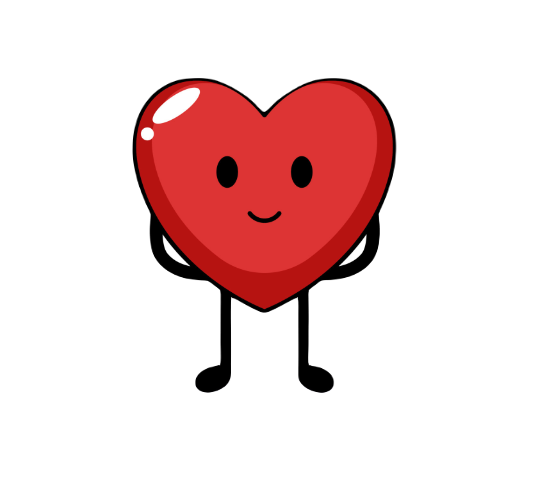 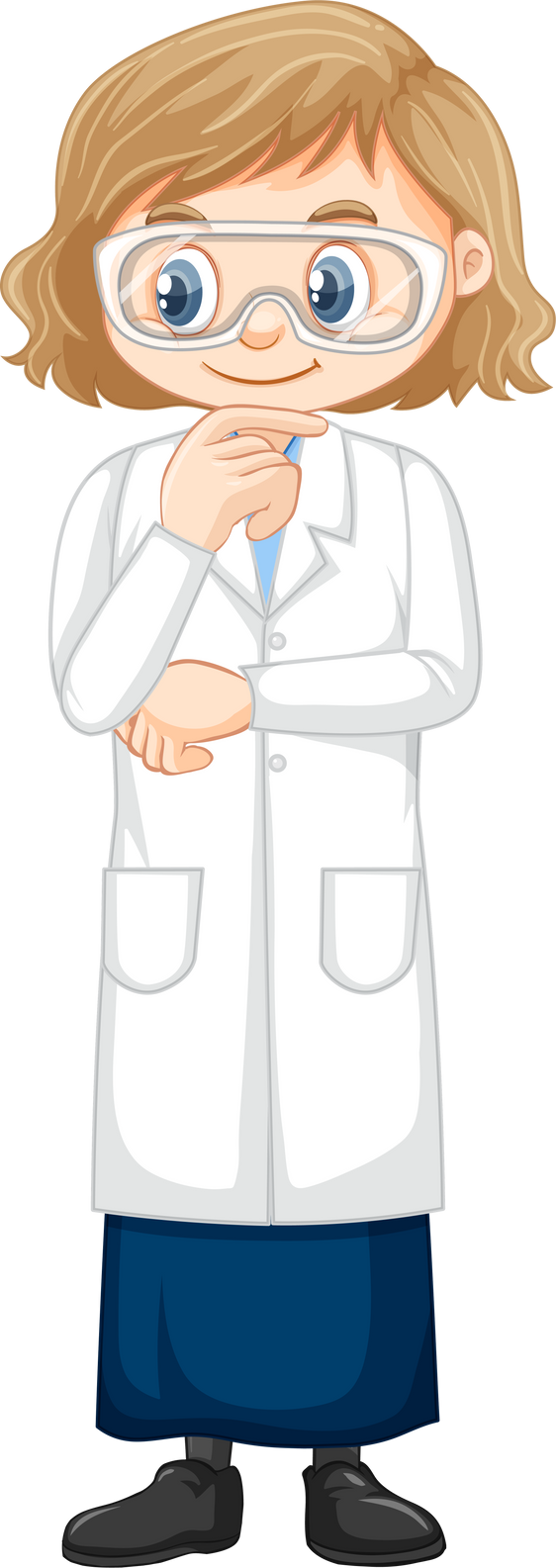 Nêu vai trò của chất đạm đối với cơ thể
Là thành phần xây dựng, cấu tạo cơ thể và tham gia vào hầu hết các hoạt động sống.
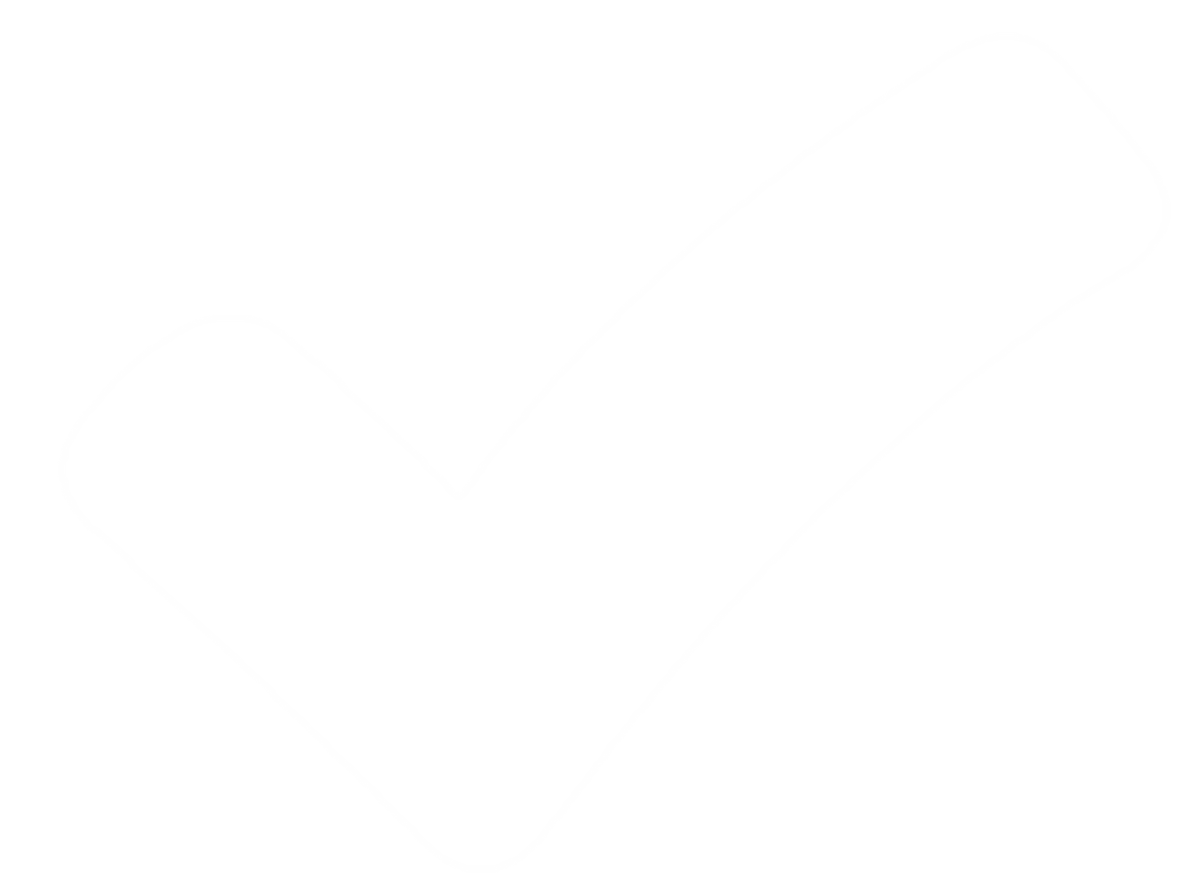 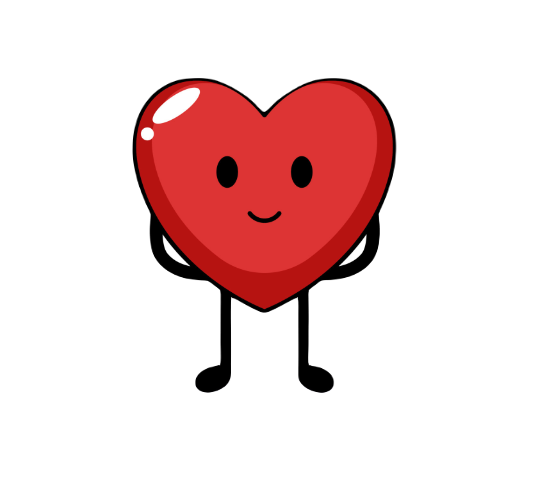 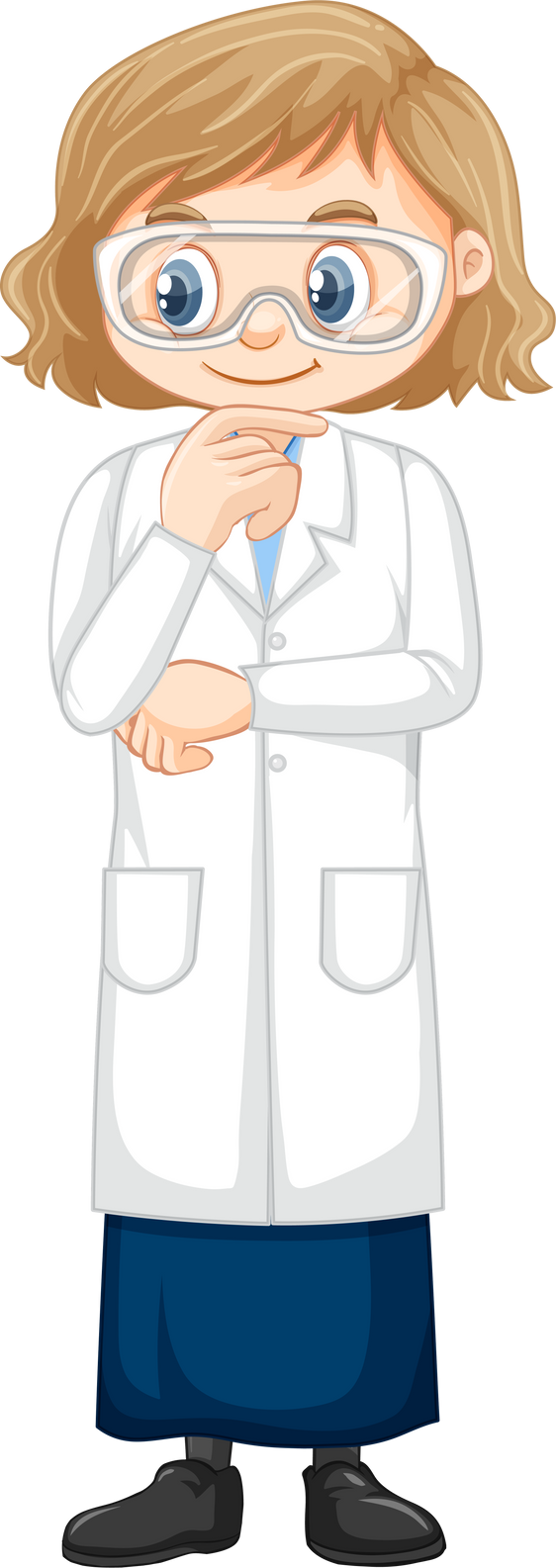 Nêu vai trò của Vi-ta-min đối với cơ thể
Cần cho hoạt động sống và giúp cho cơ thể phòng tránh bệnh.
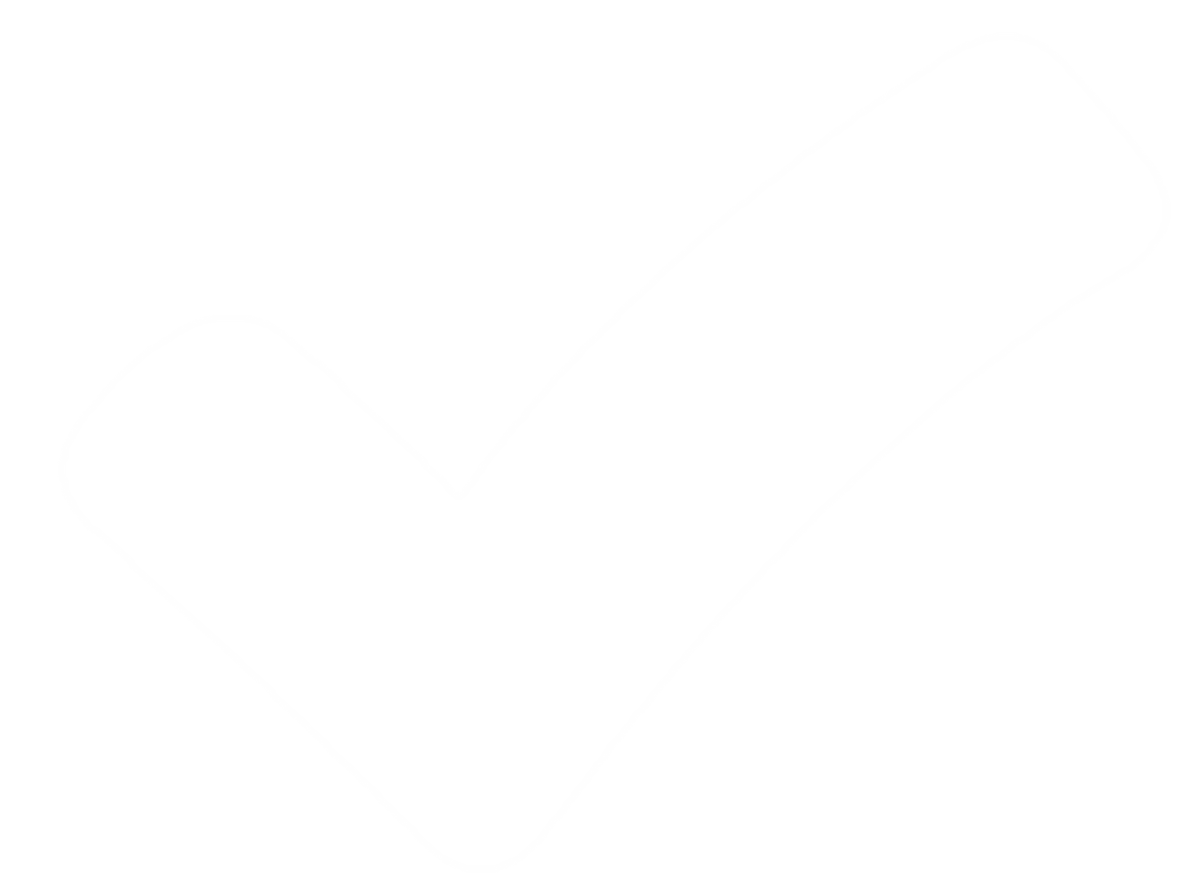 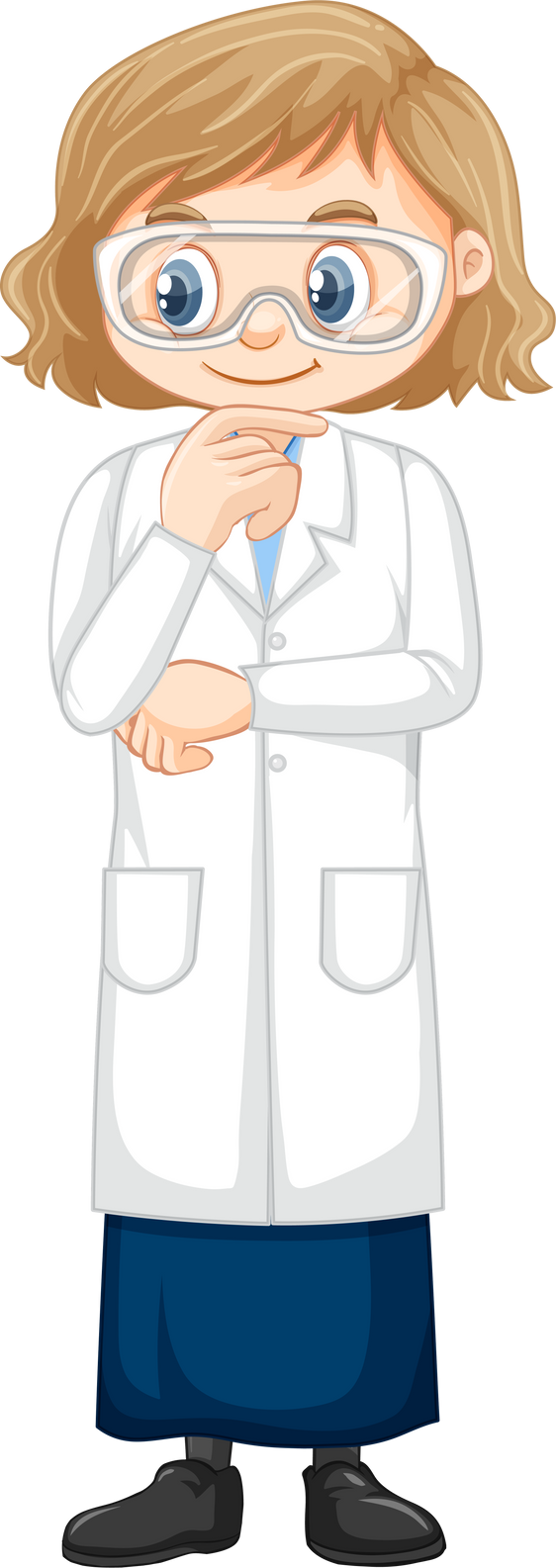 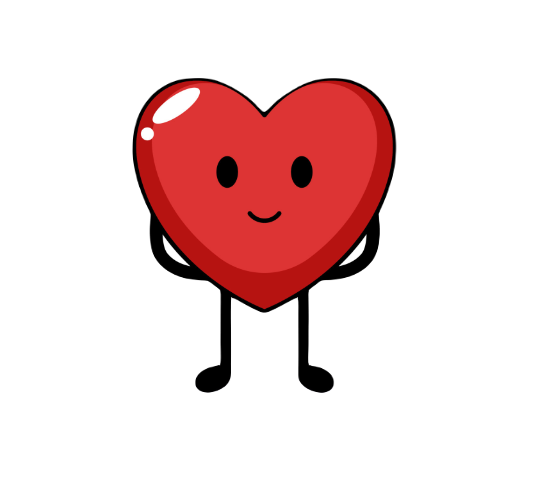 Nêu vai trò của chất béo đối với cơ thể
Tham gia vào cấu tạo cơ thể, dự trữ và cung cấp năng lượng, giúp hòa tan một số vi-ta-min.
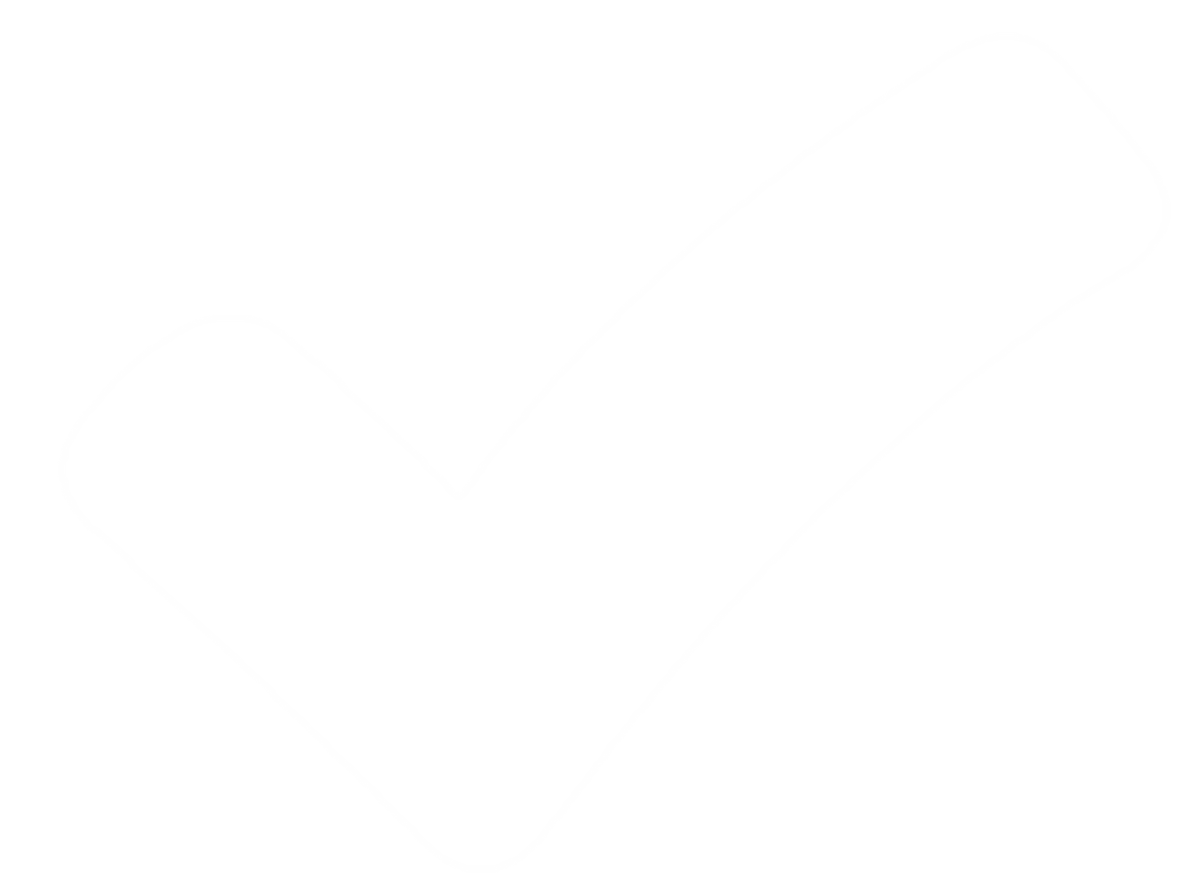 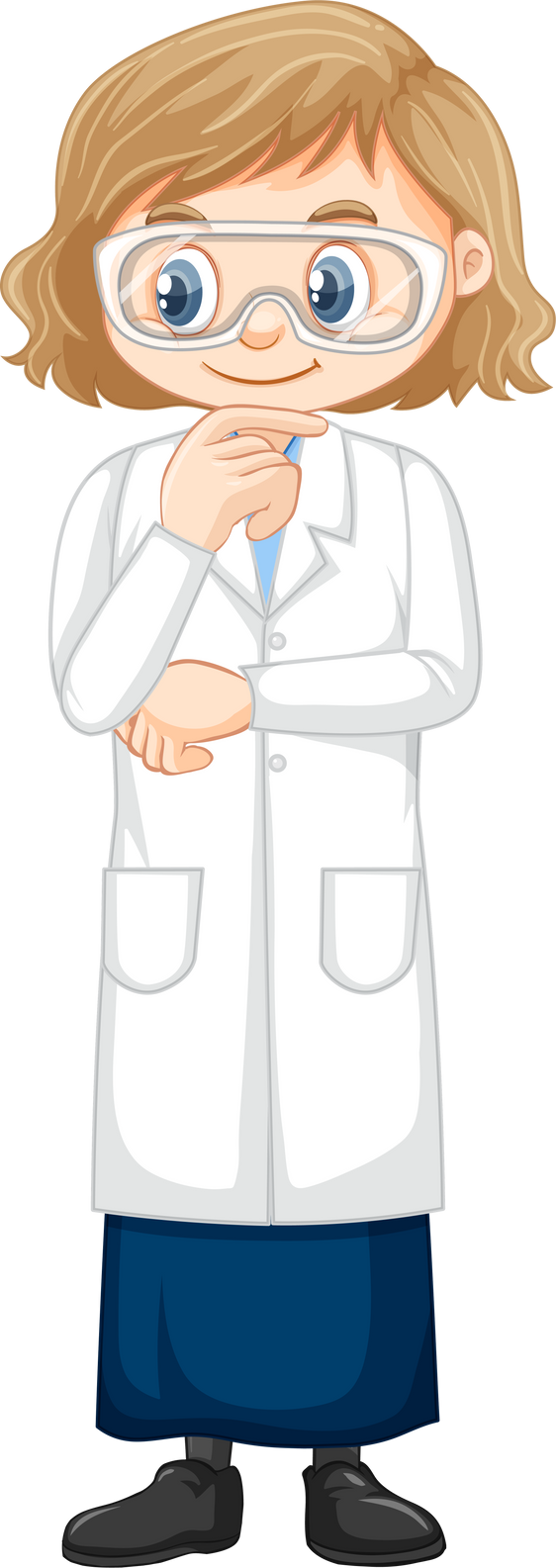 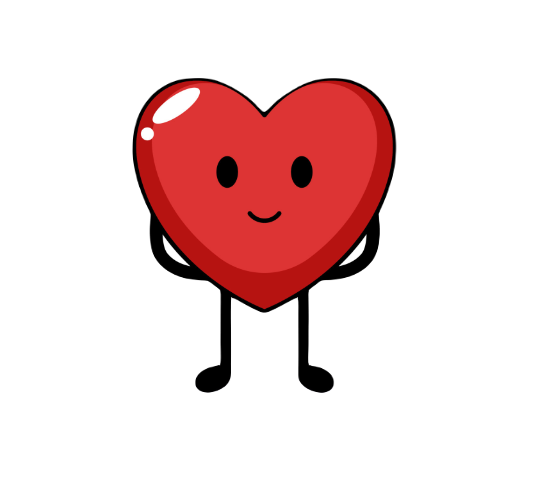 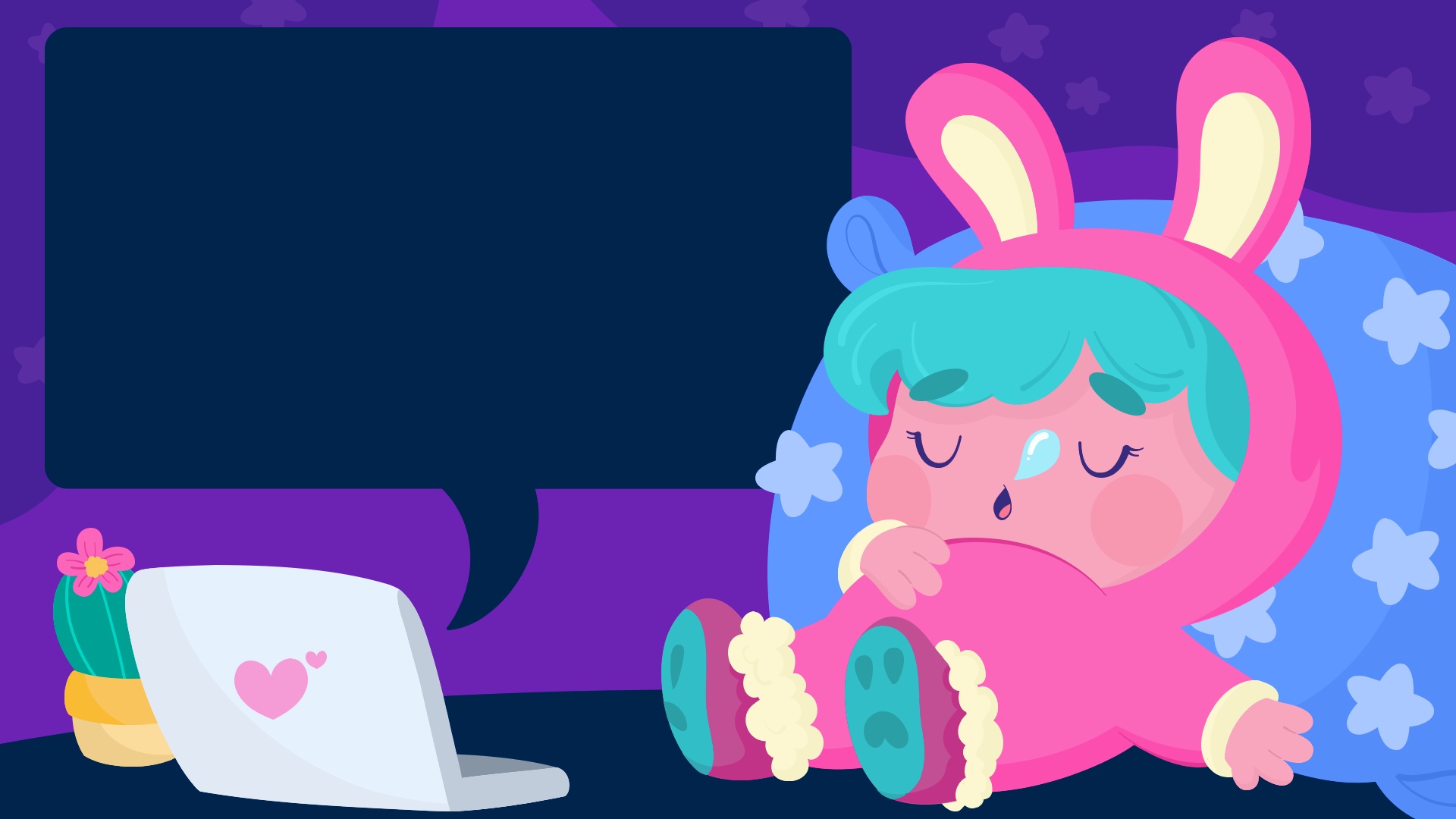 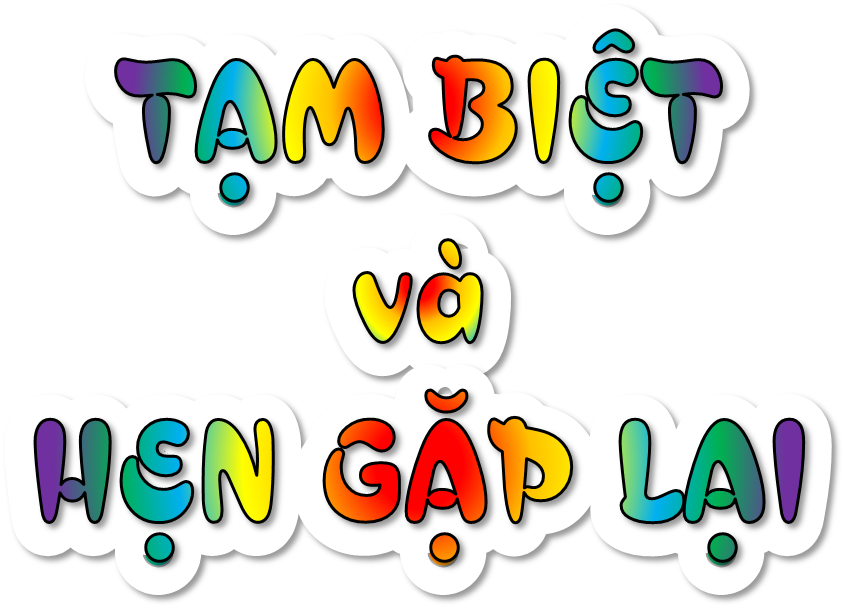